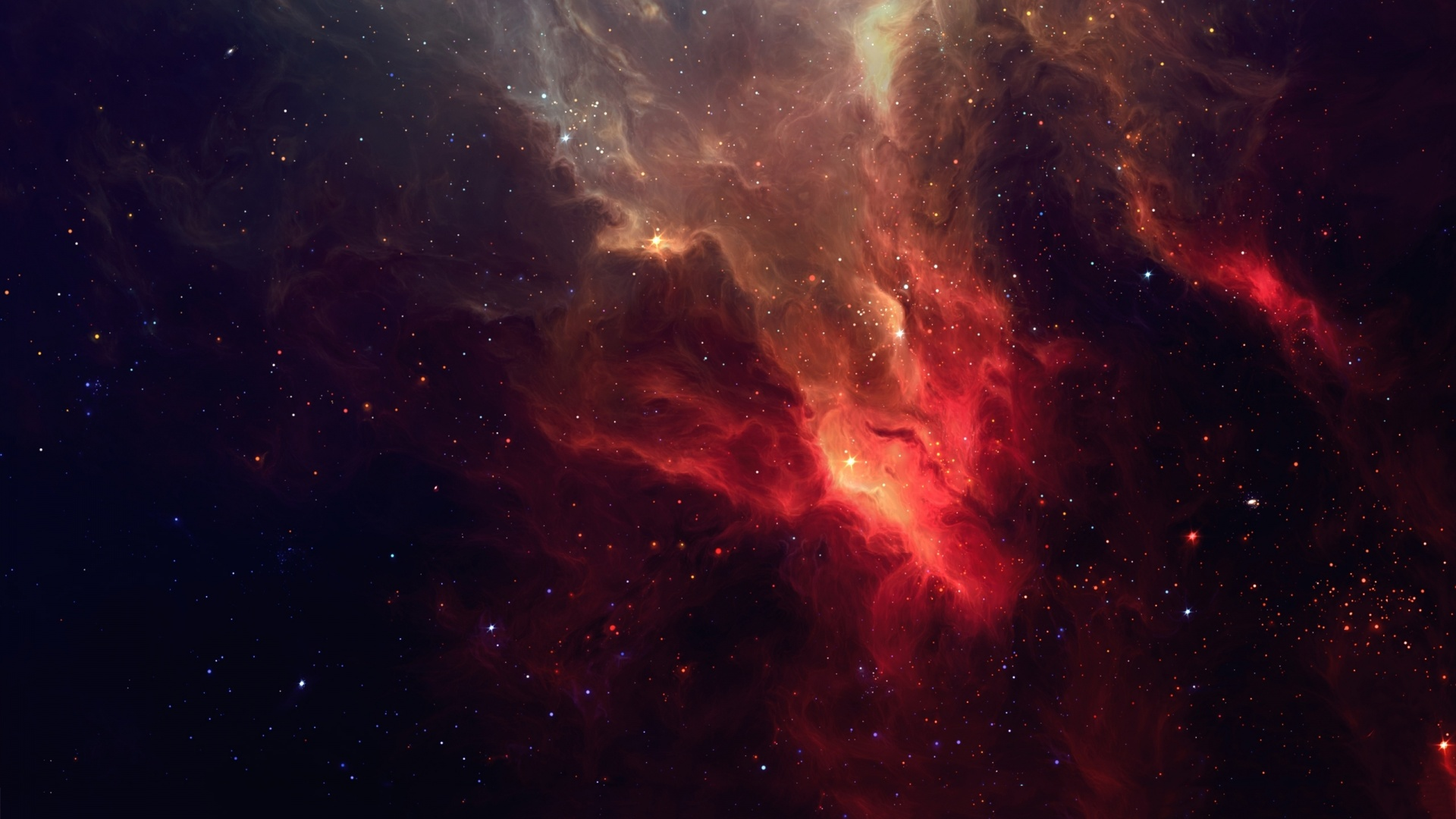 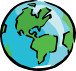 UNITED SPACE SCHOOL 2015
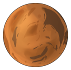 Moritz Bartkowiak
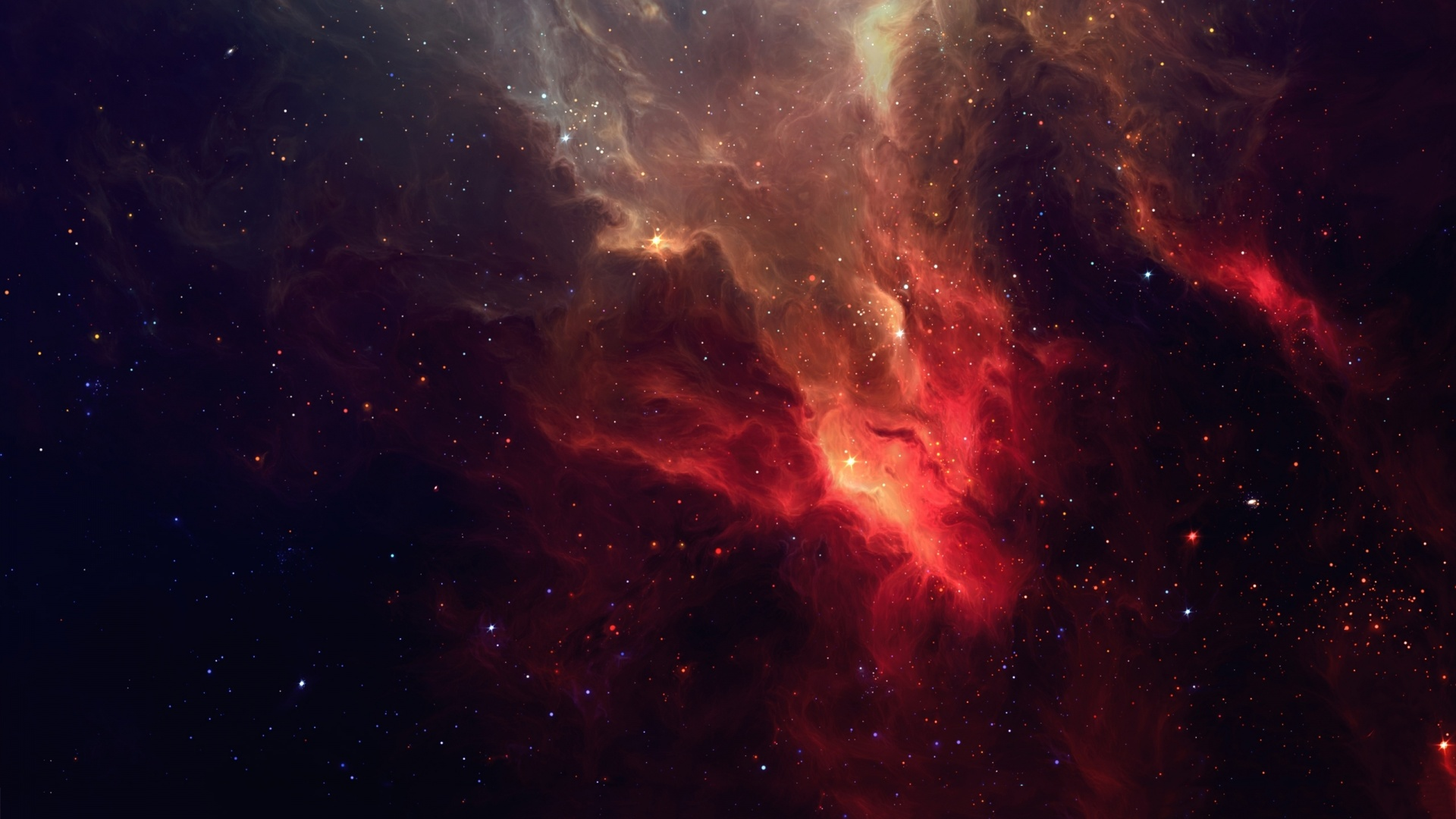 Gliederung
FISE
Wettbewerb 
Workshop
Schlusswort
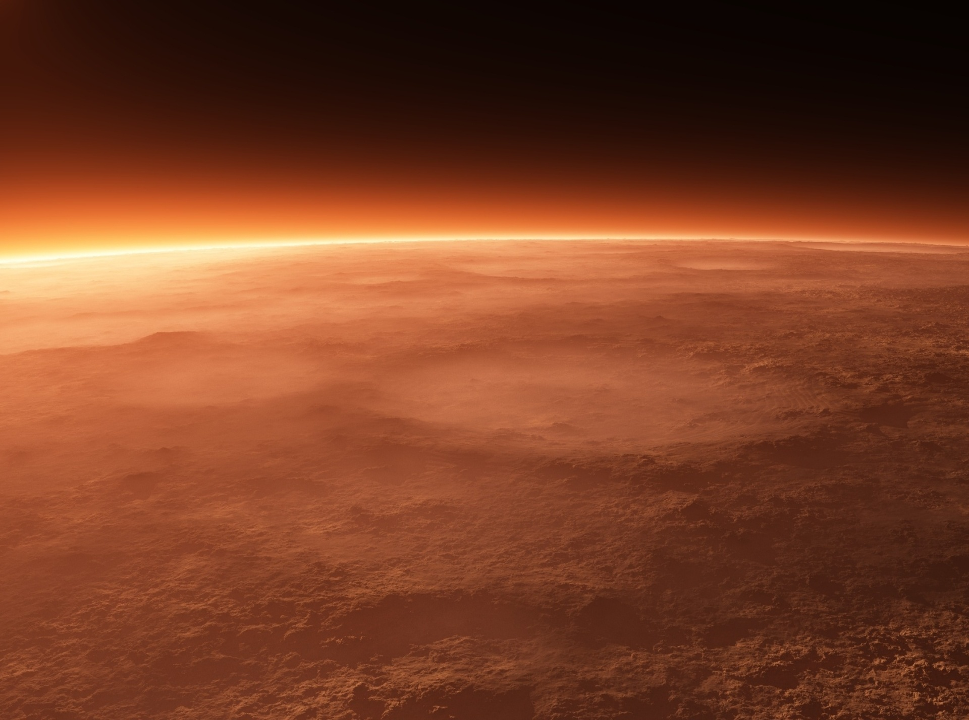 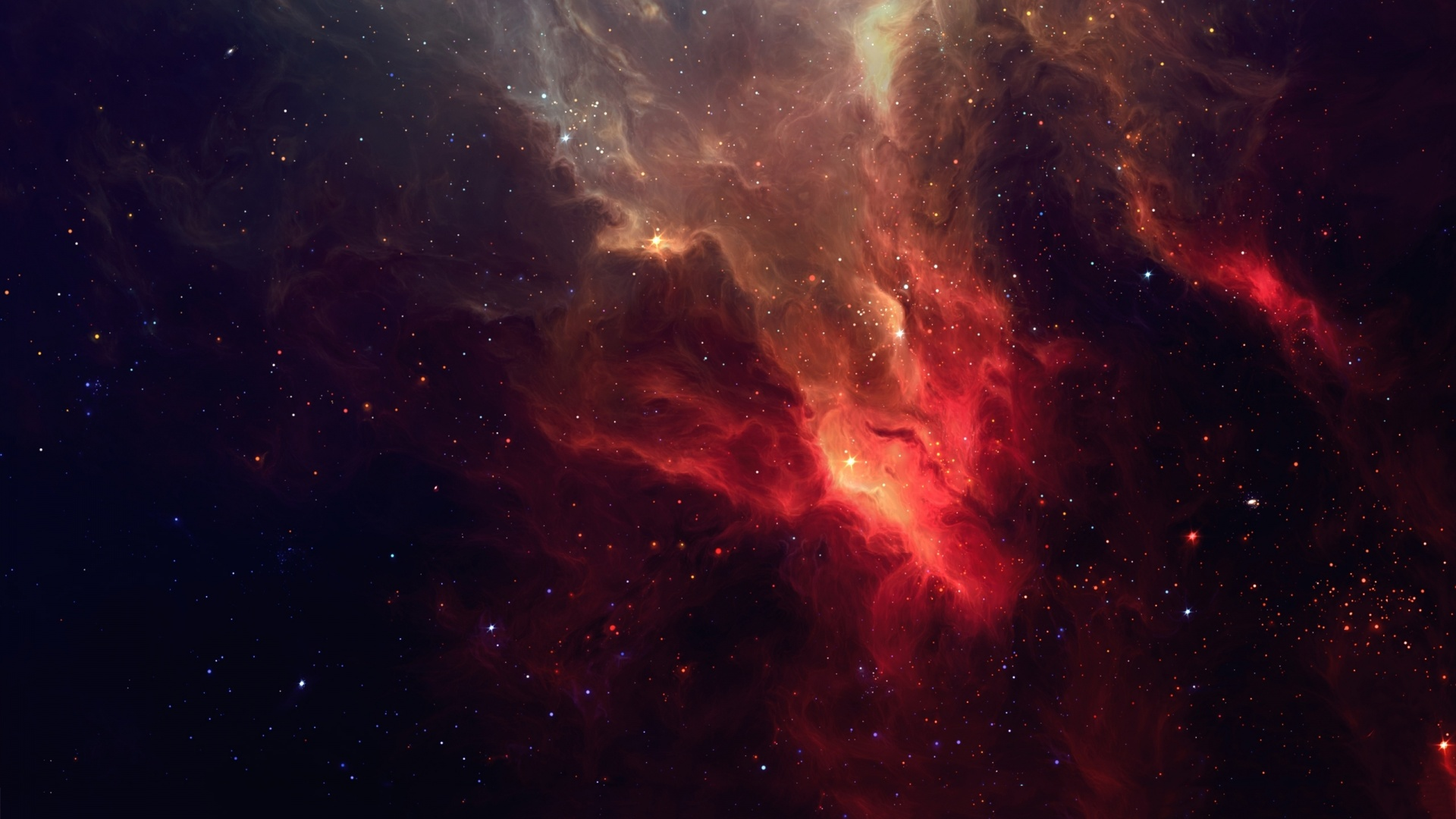 FISE
private Stiftung 
Ziel: Schüler einen Einblick in die Luft- und Raumfahrtindustrie geben
Vielfalt der Luft- und Raumfahrt
internationale Zusammenarbeit
kultureller Austausch
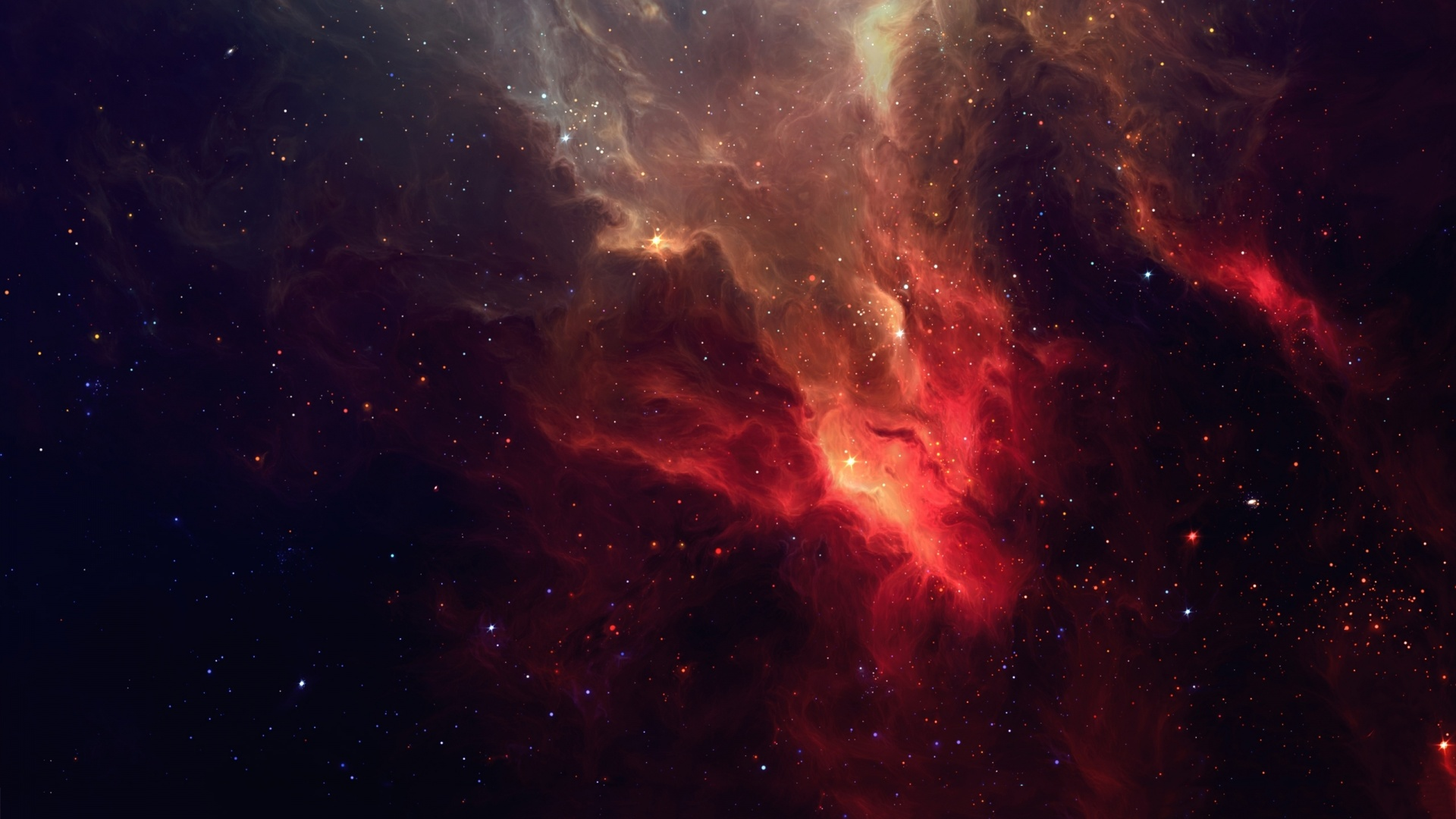 Wettbewerb
einen Aufsatz zu einem Thema aus dem Bereich „Die Mars Mission“
Die Länge ist auf 5 DIN A 4 Seiten begrenzt
zusätzliche Einleitung in englischer Sprache 
Lebenslauf mit besonderen Interessen etc.
Sprachkenntnisse in Englisch
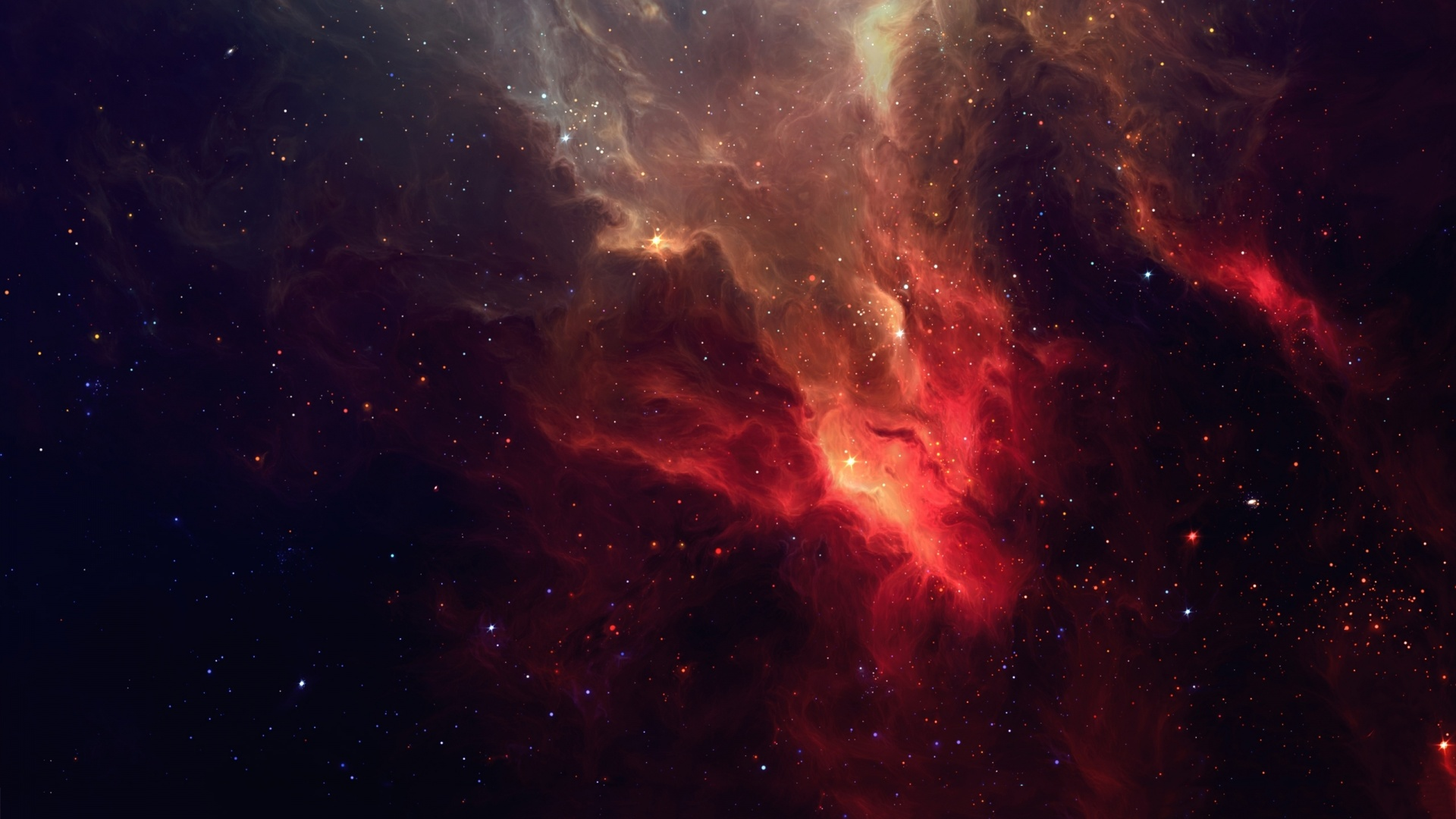 Workshop
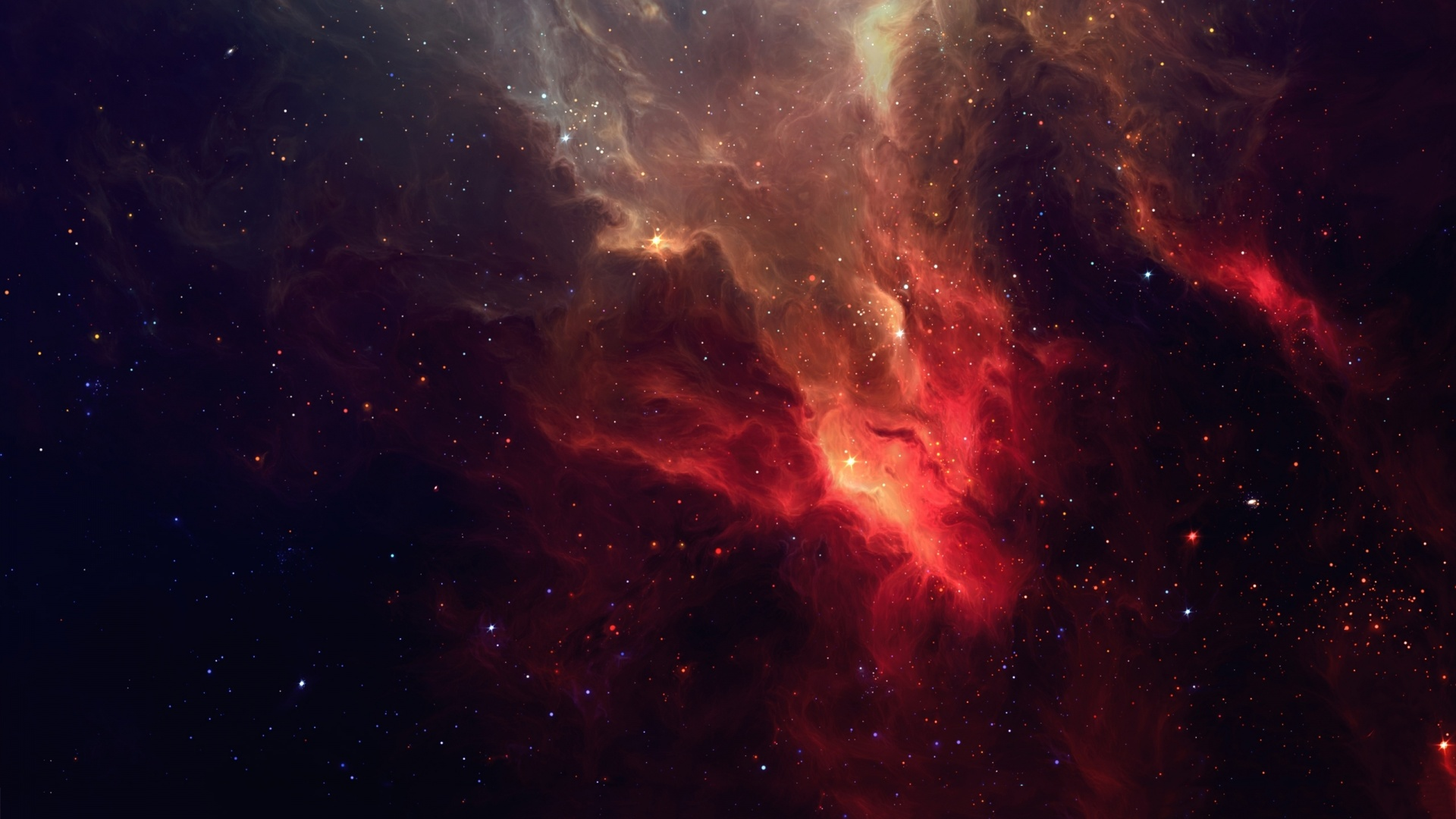 Ankommen
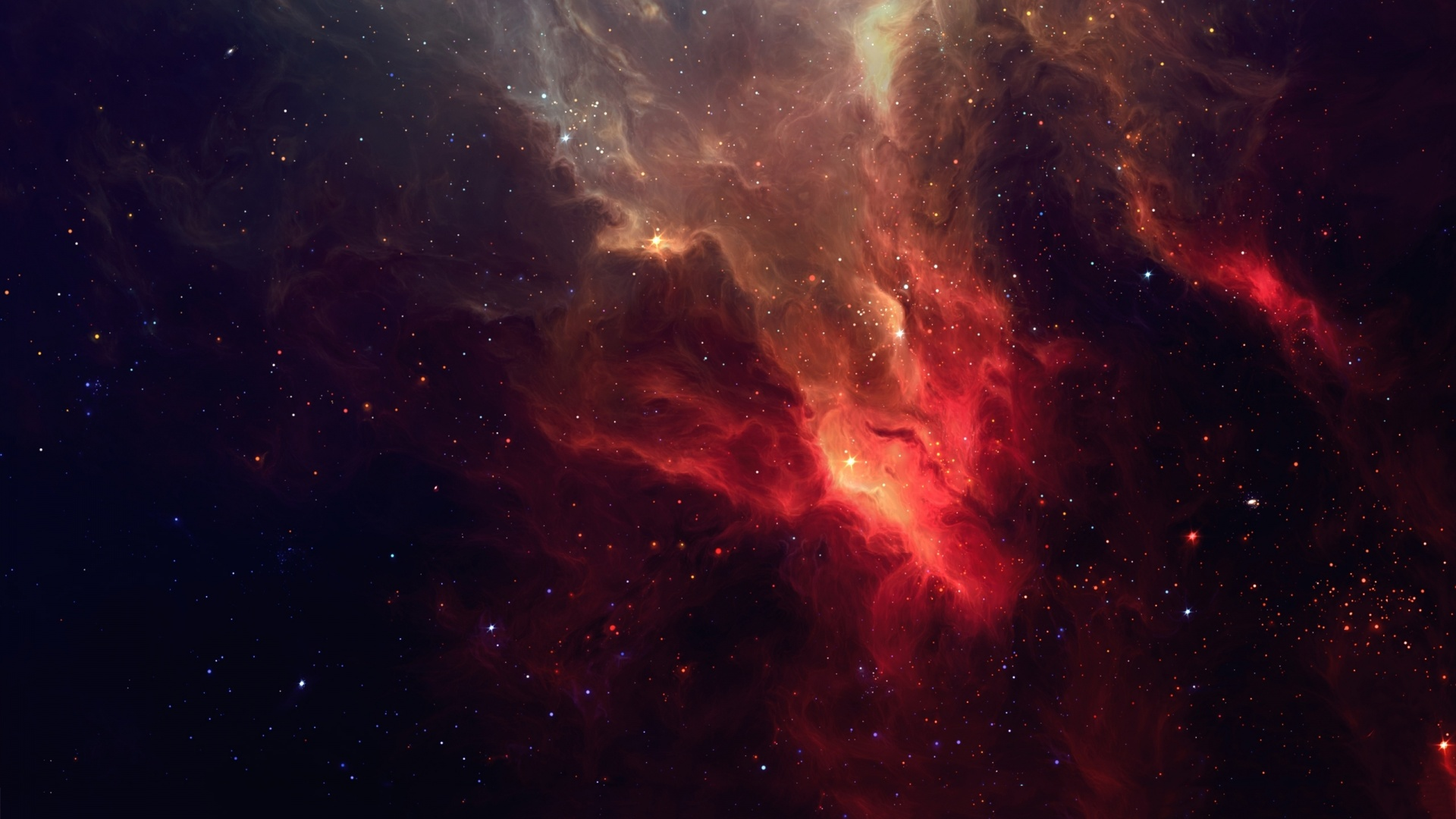 1. Tag
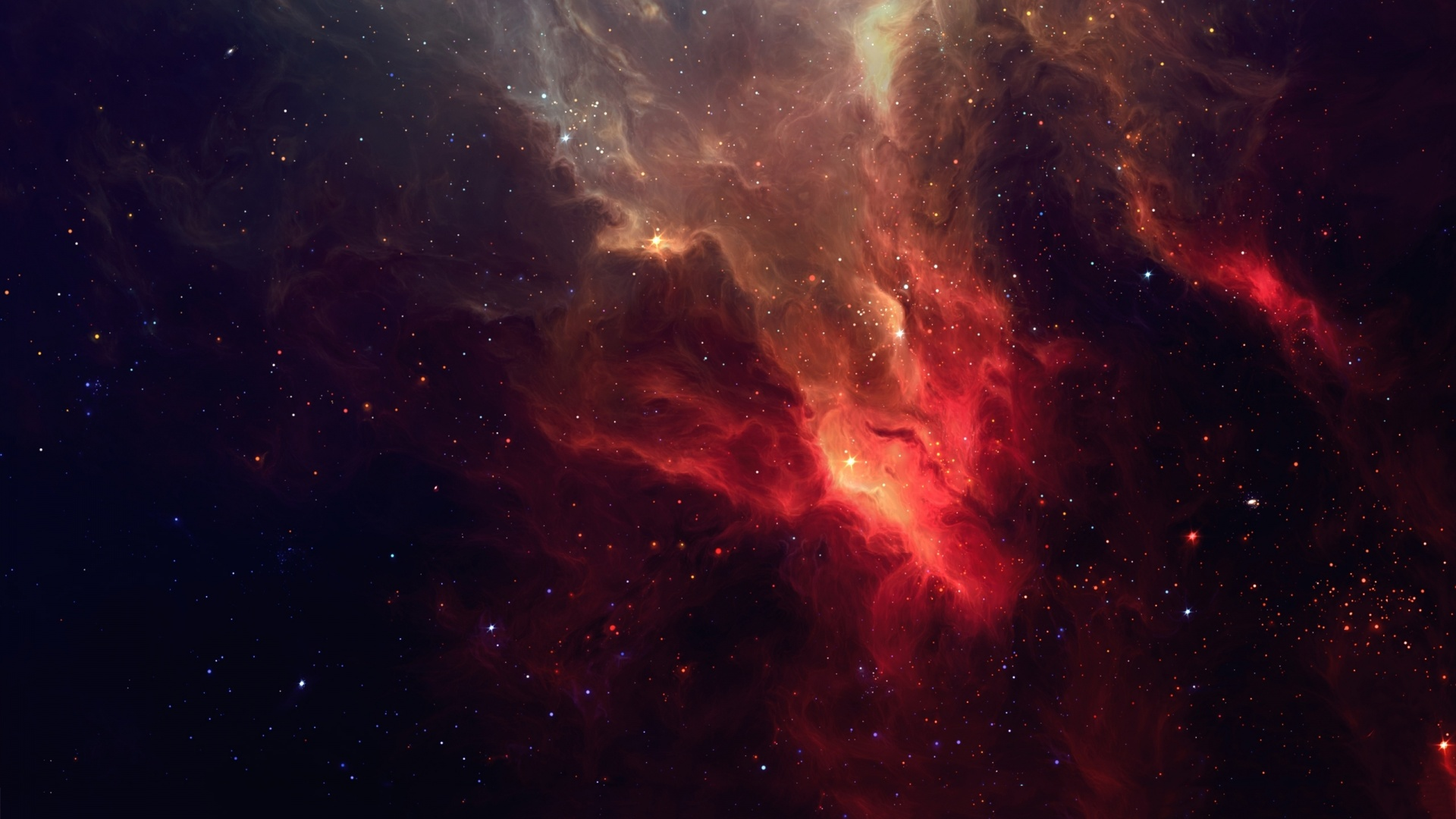 Red Team 2015
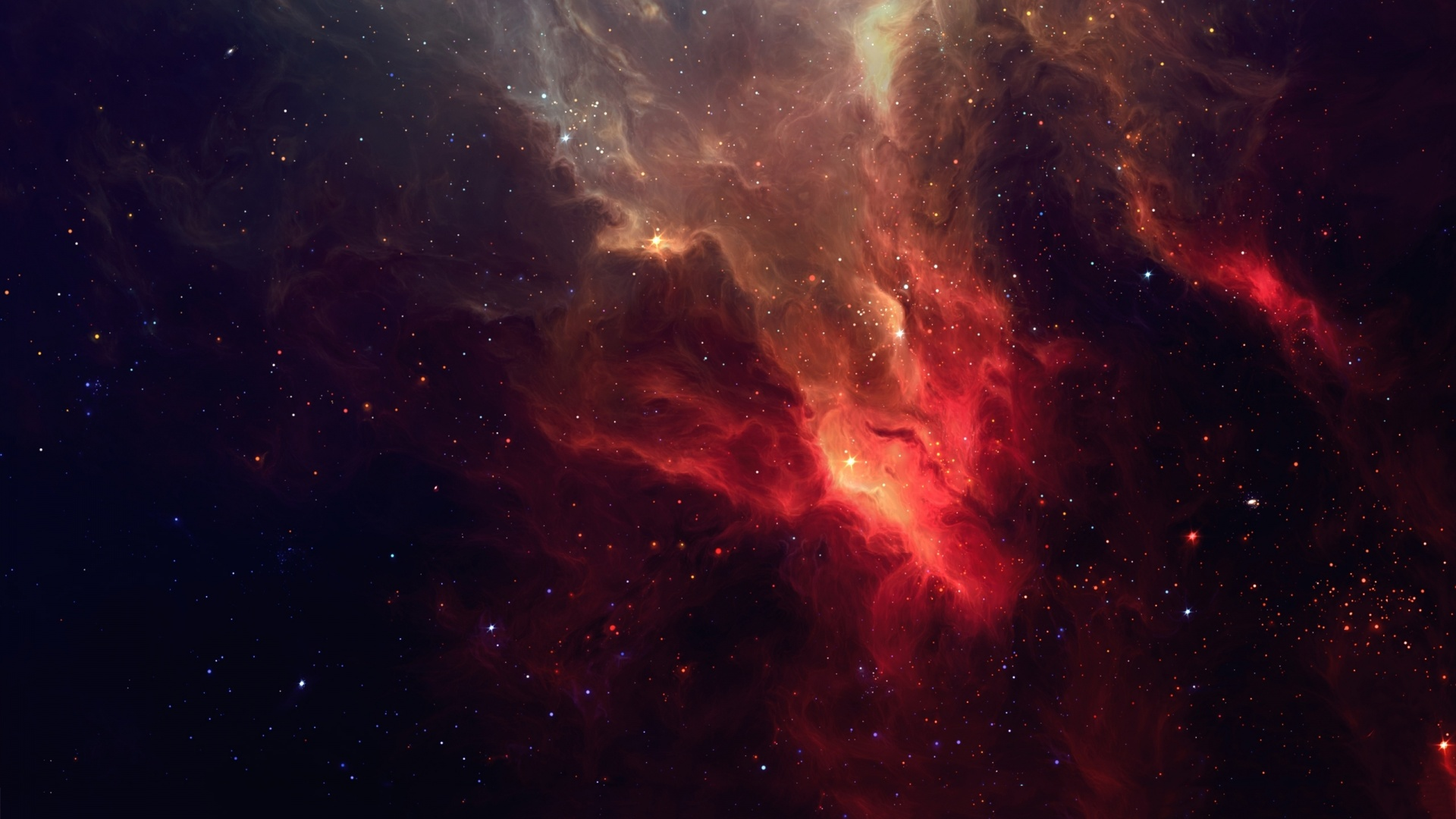 USS 2015
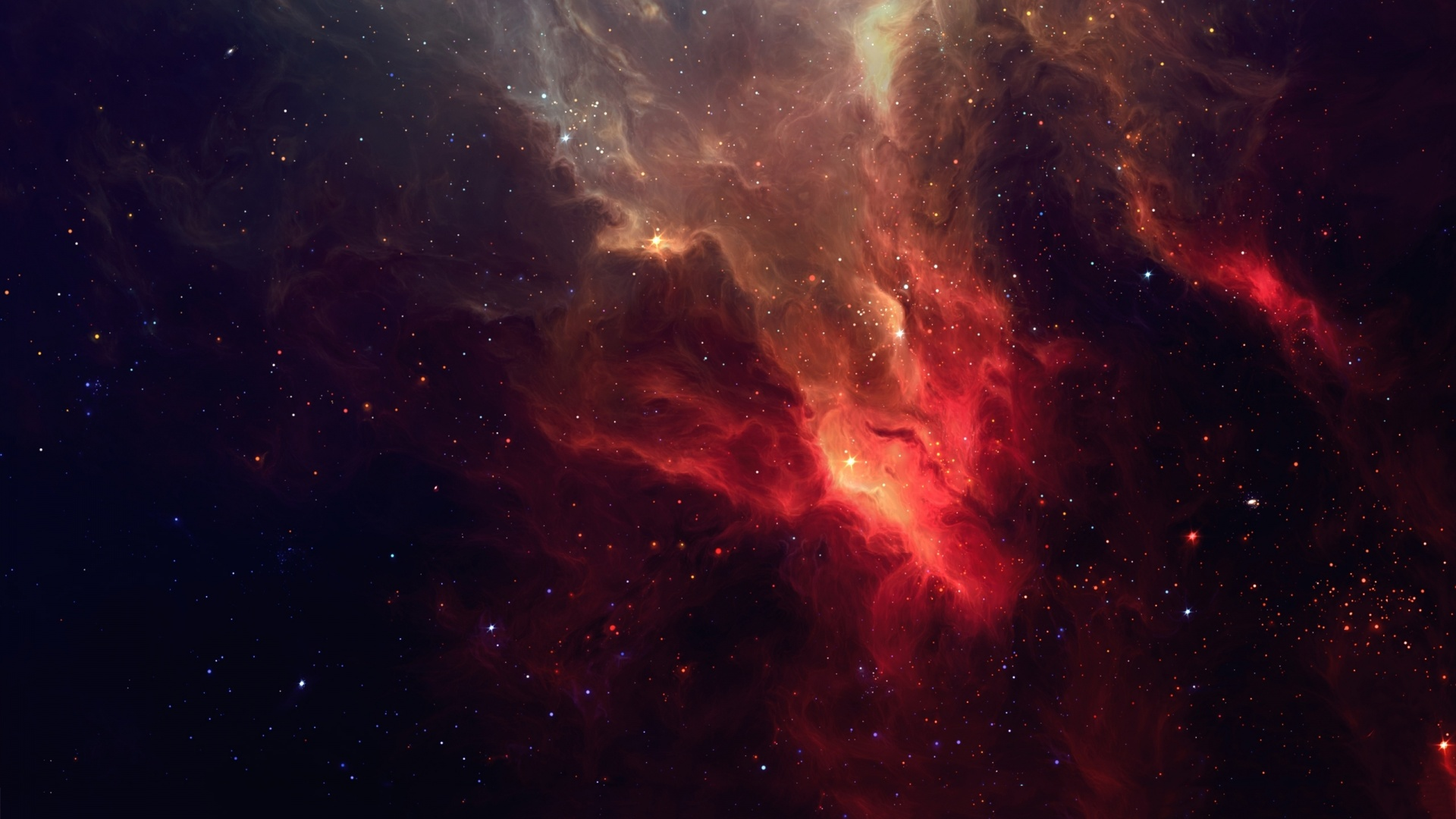 2.Tag
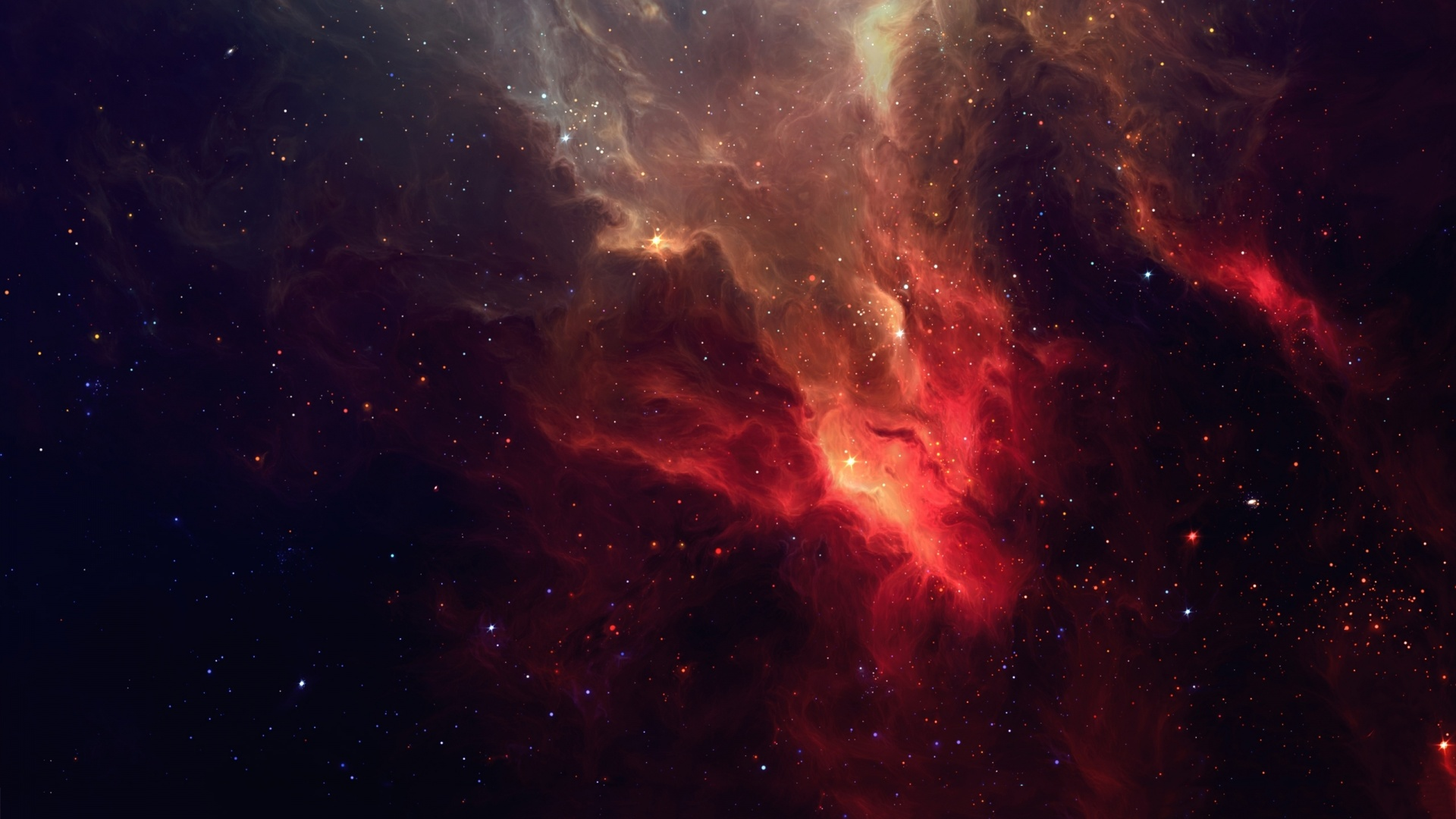 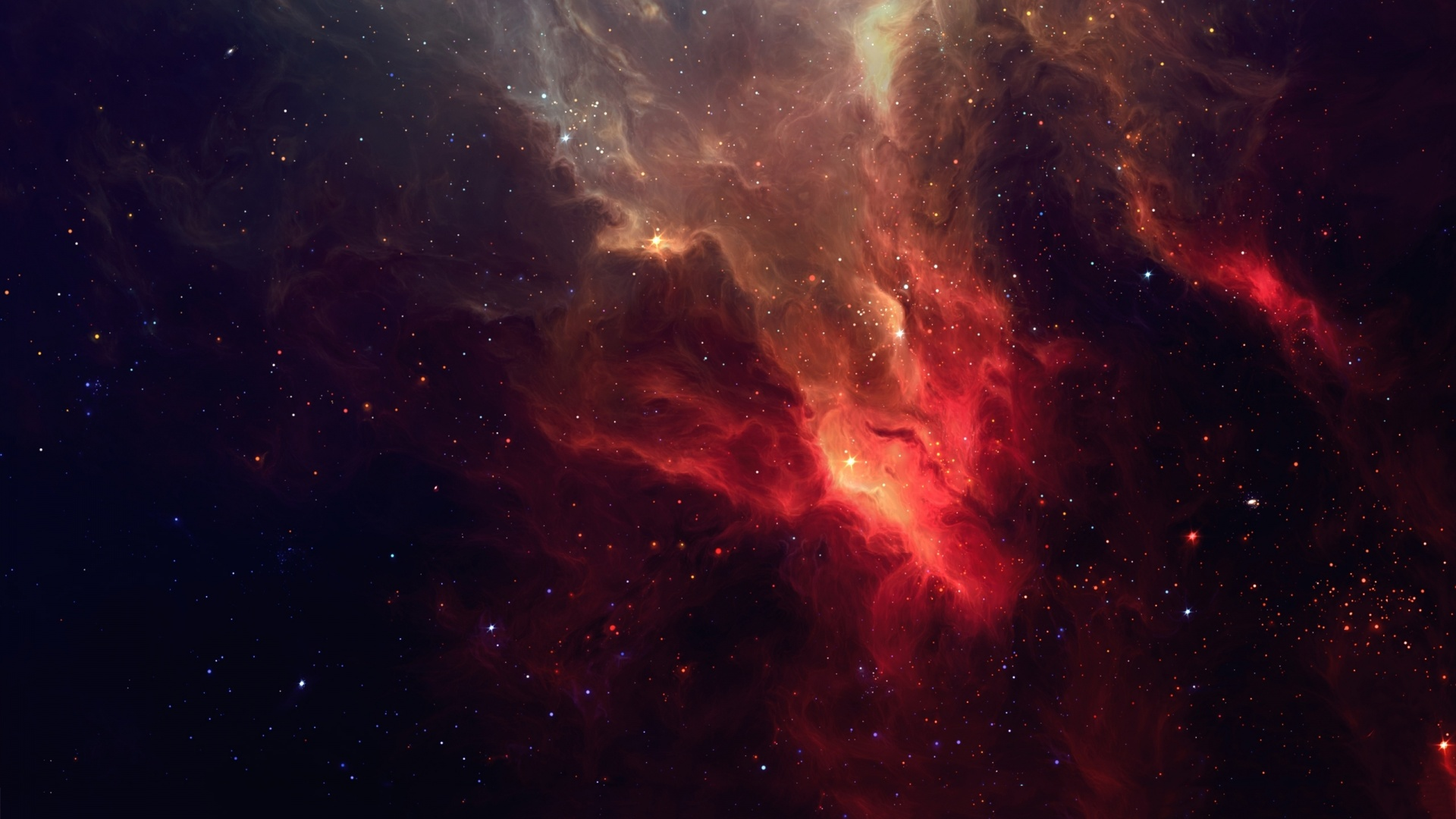 3. Tag
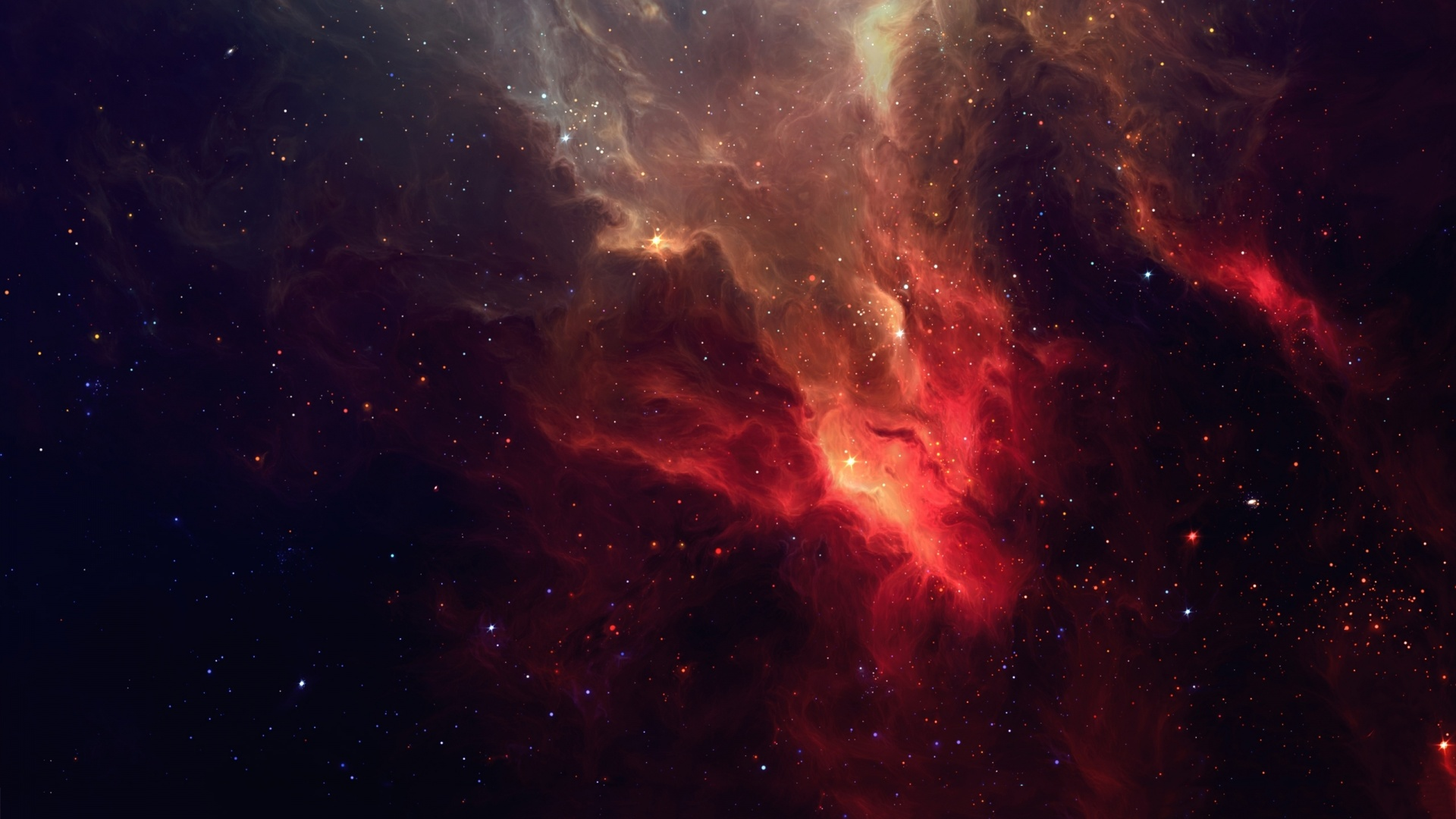 Exkursion
Warum reduziert sich die Sehkraft  von Männern in der Schwerelosigkeit?
George Abbey ehemaliger Leiter des Johnson Space Center
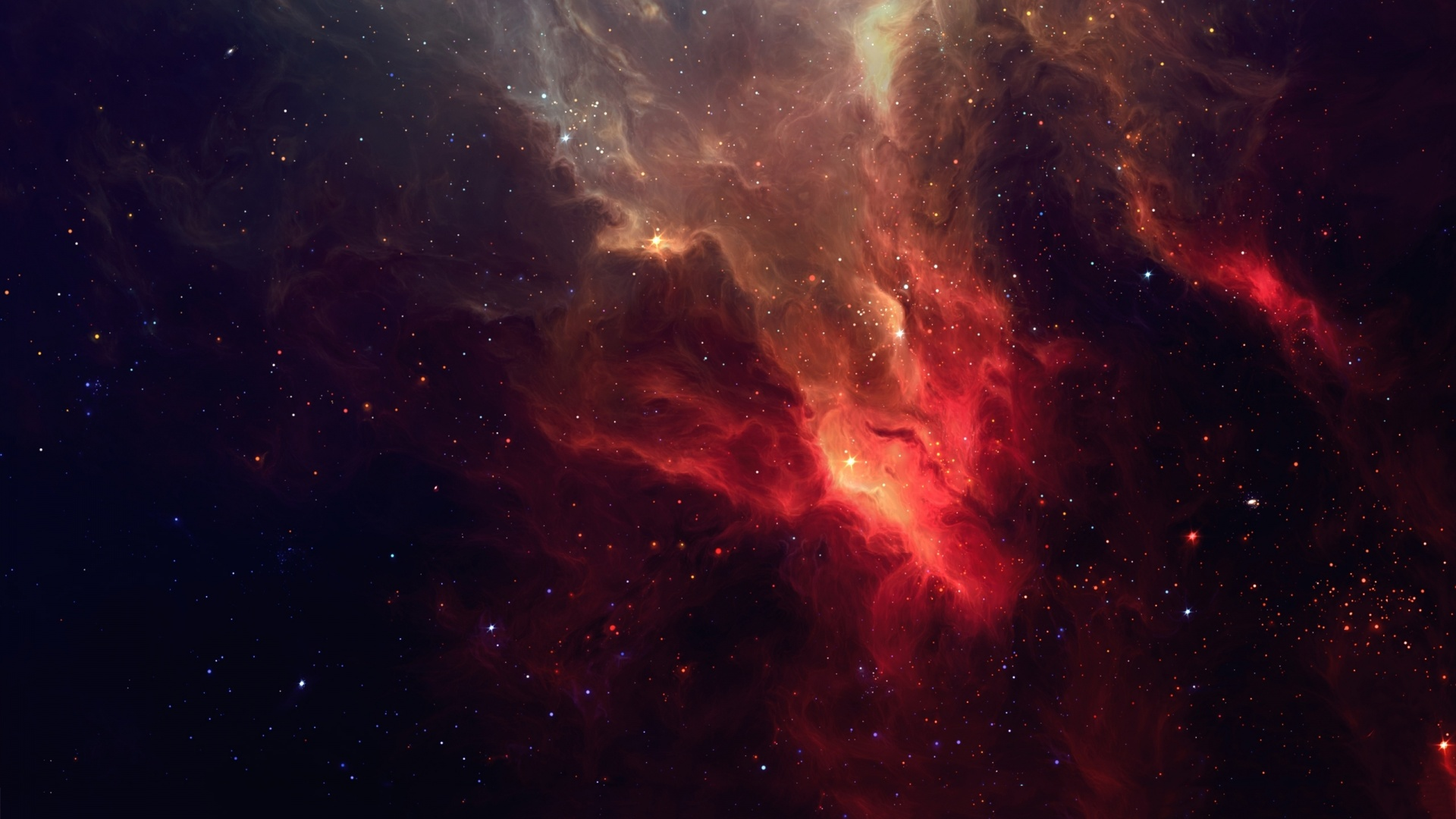 4.Tag
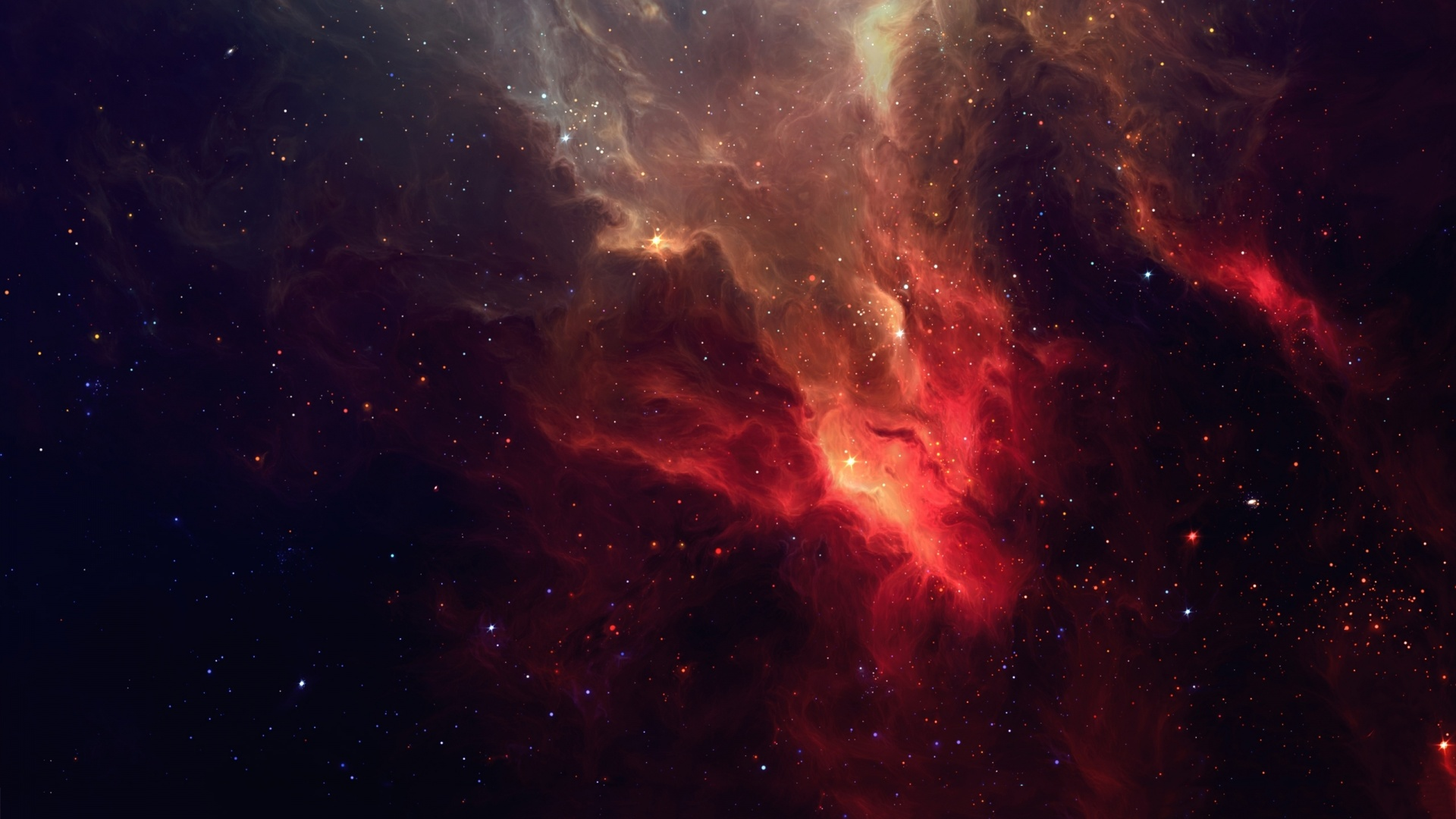 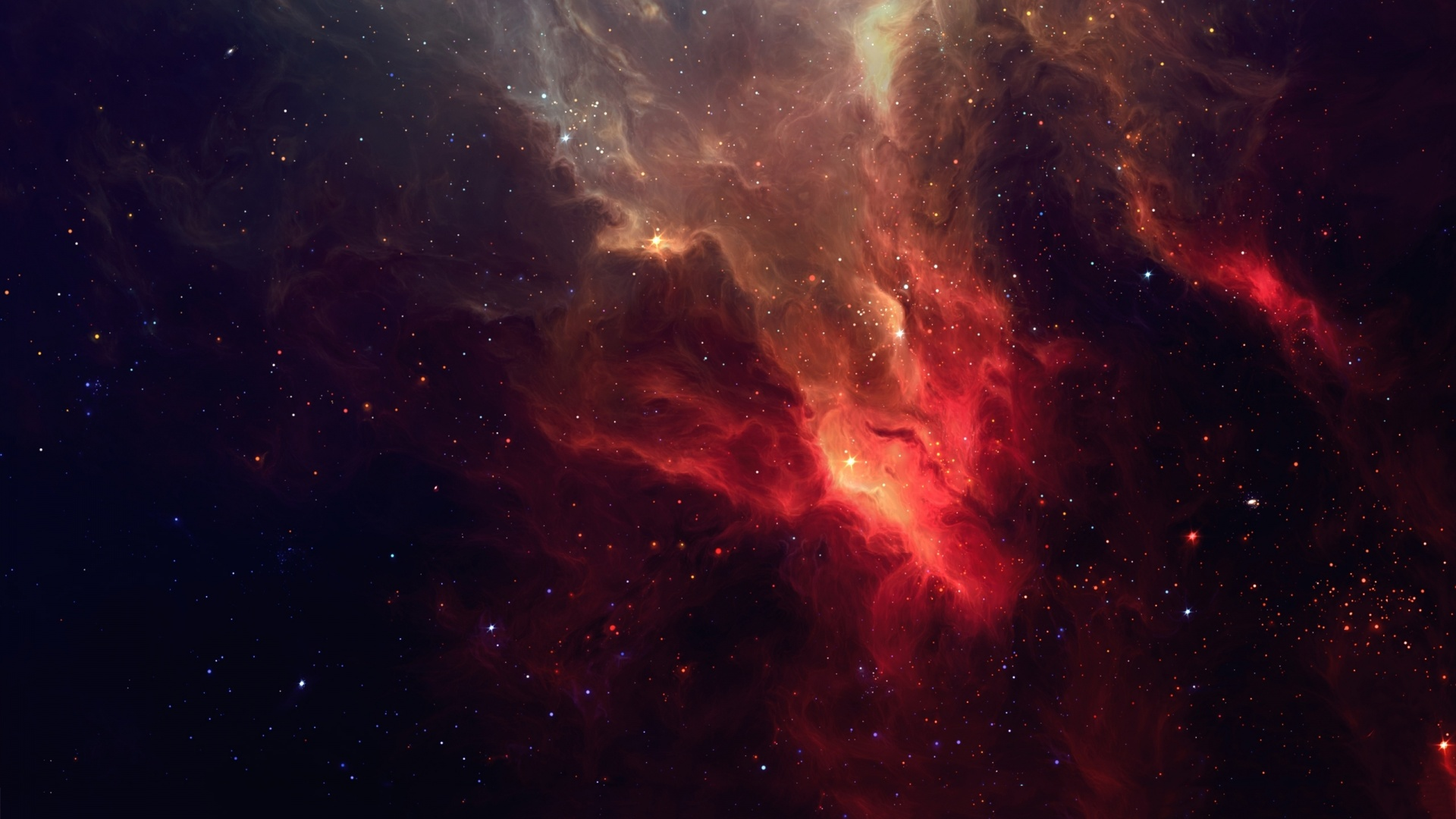 USS 2015 vs. Old Stars
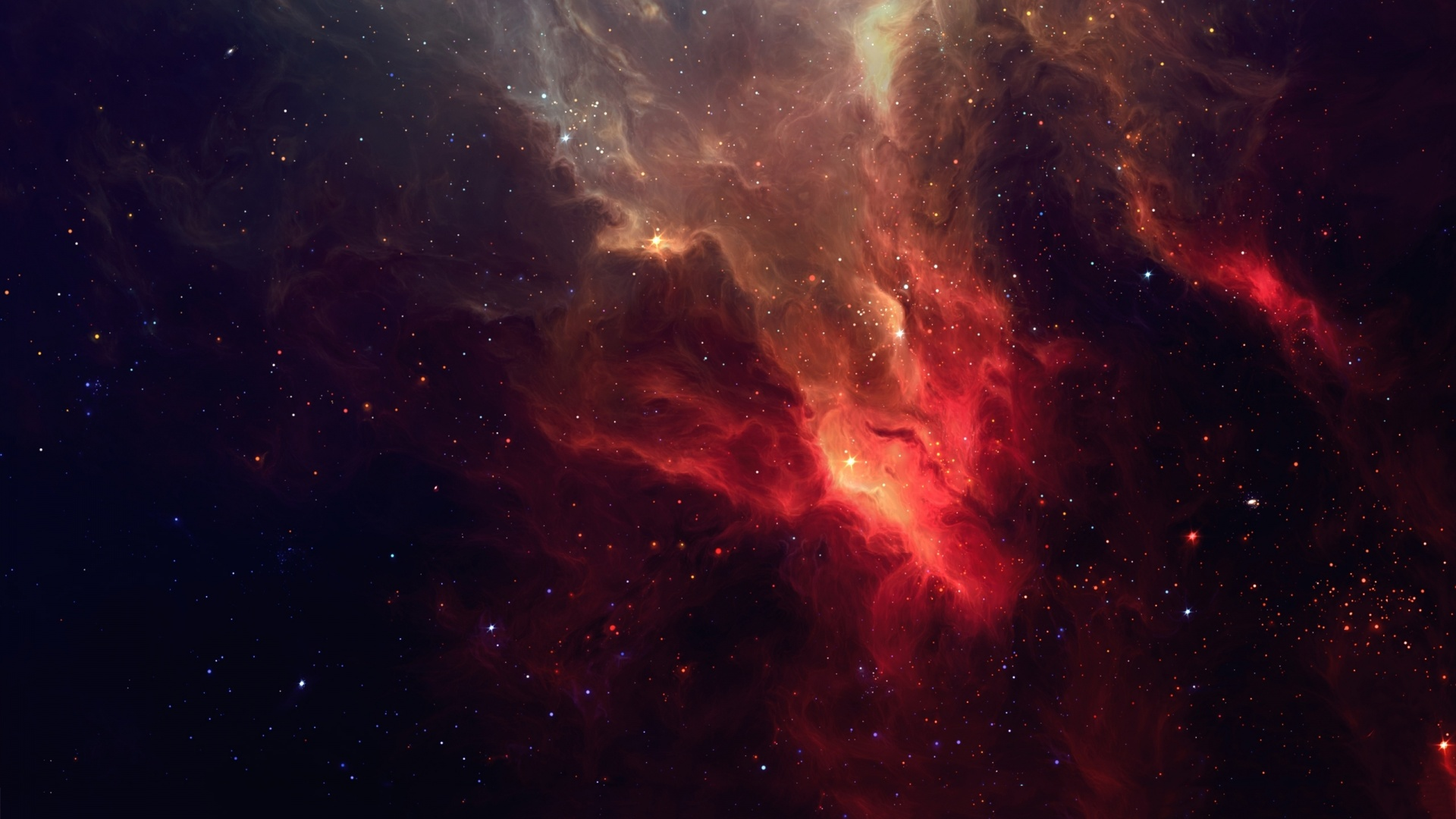 5.Tag
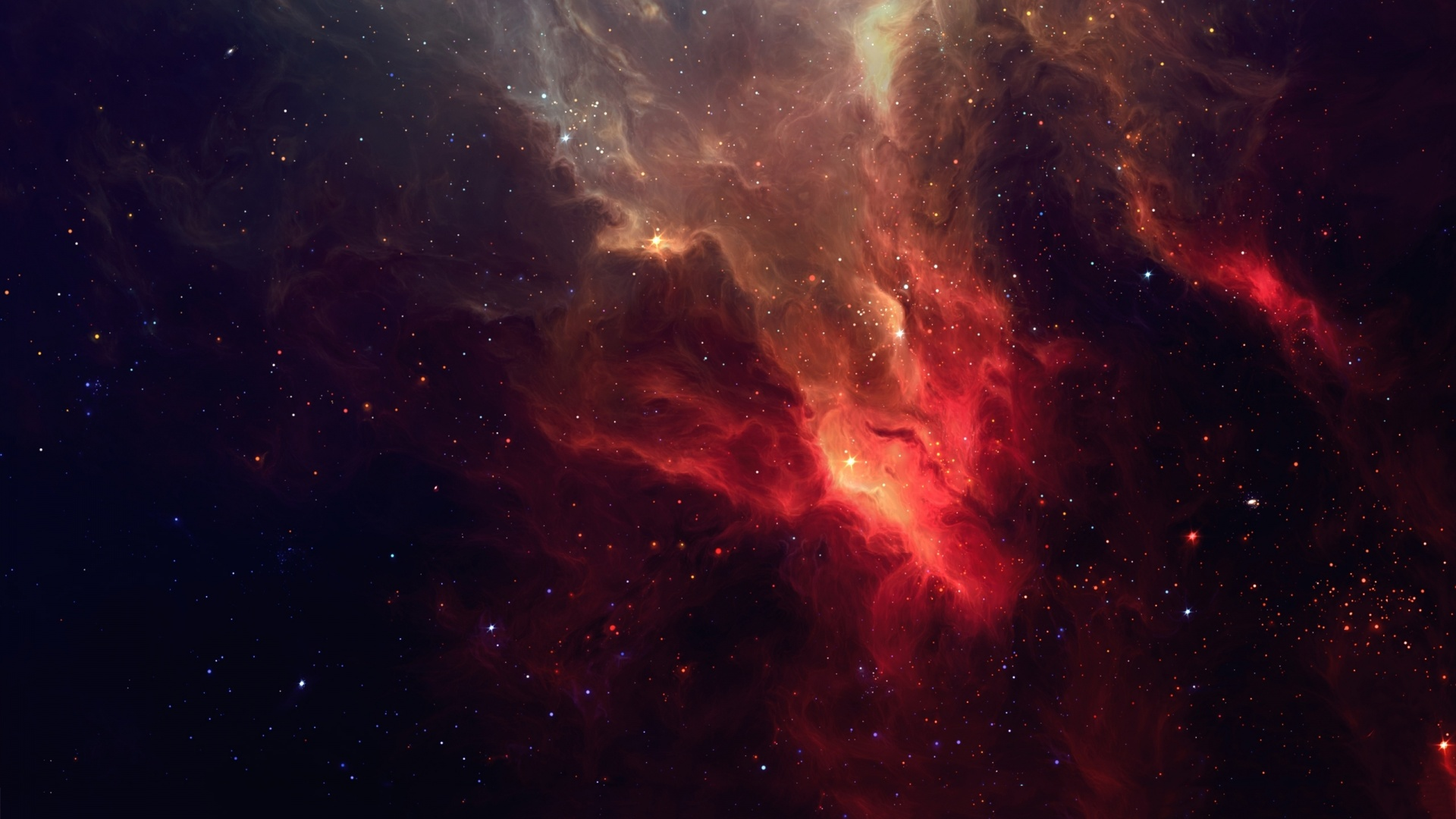 Ernährung im All
Essen
Trinken
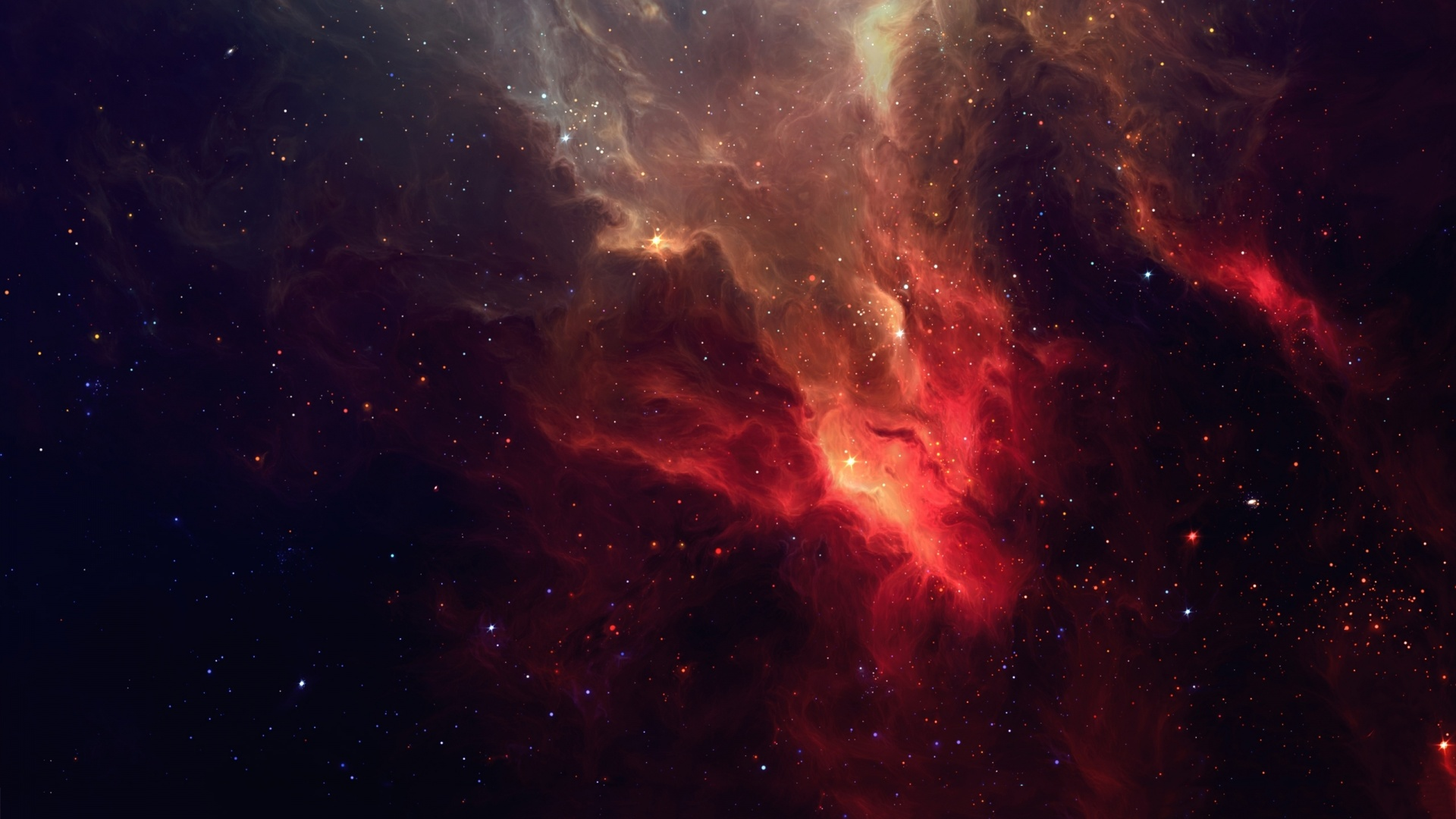 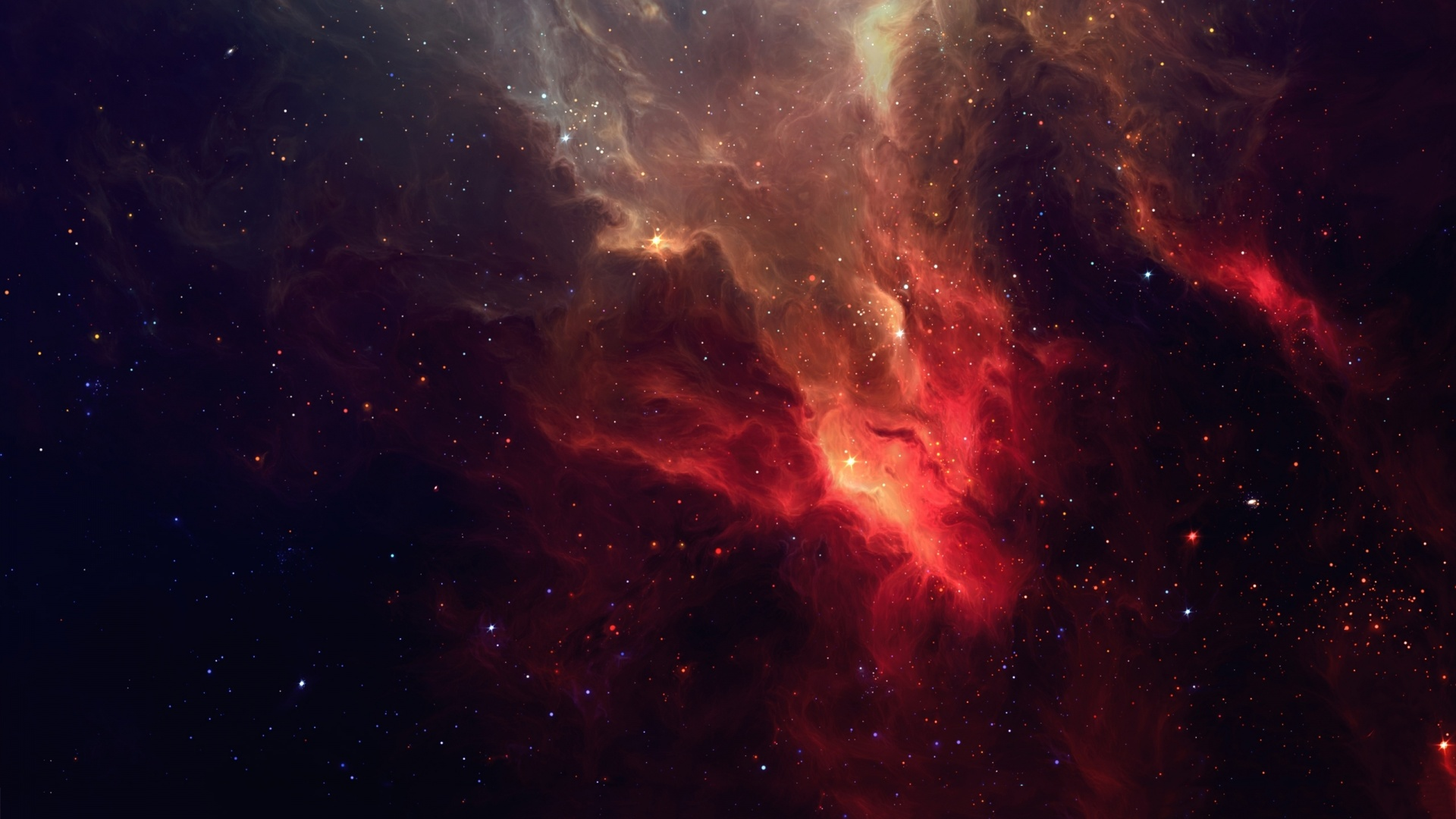 6.Tag
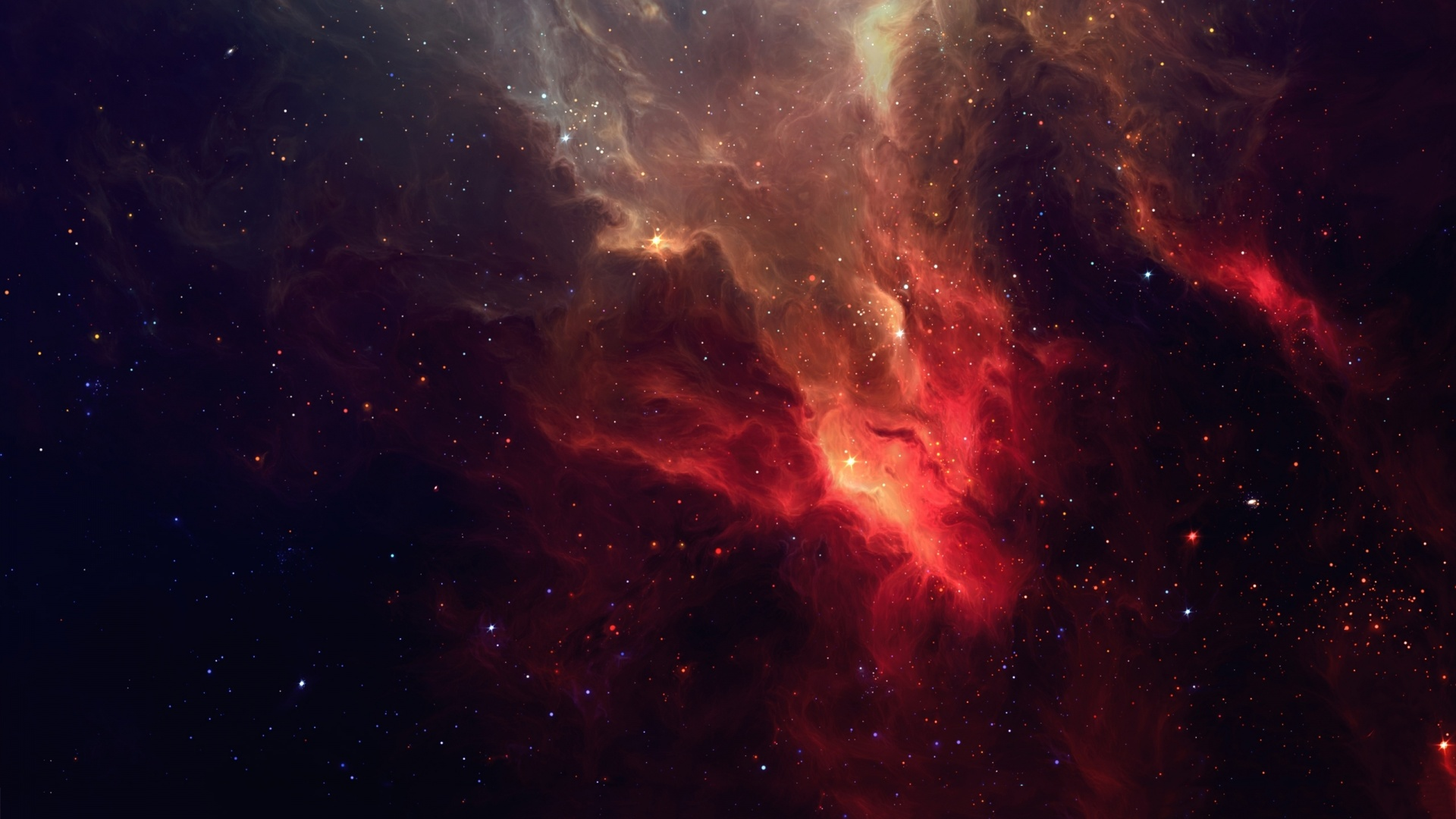 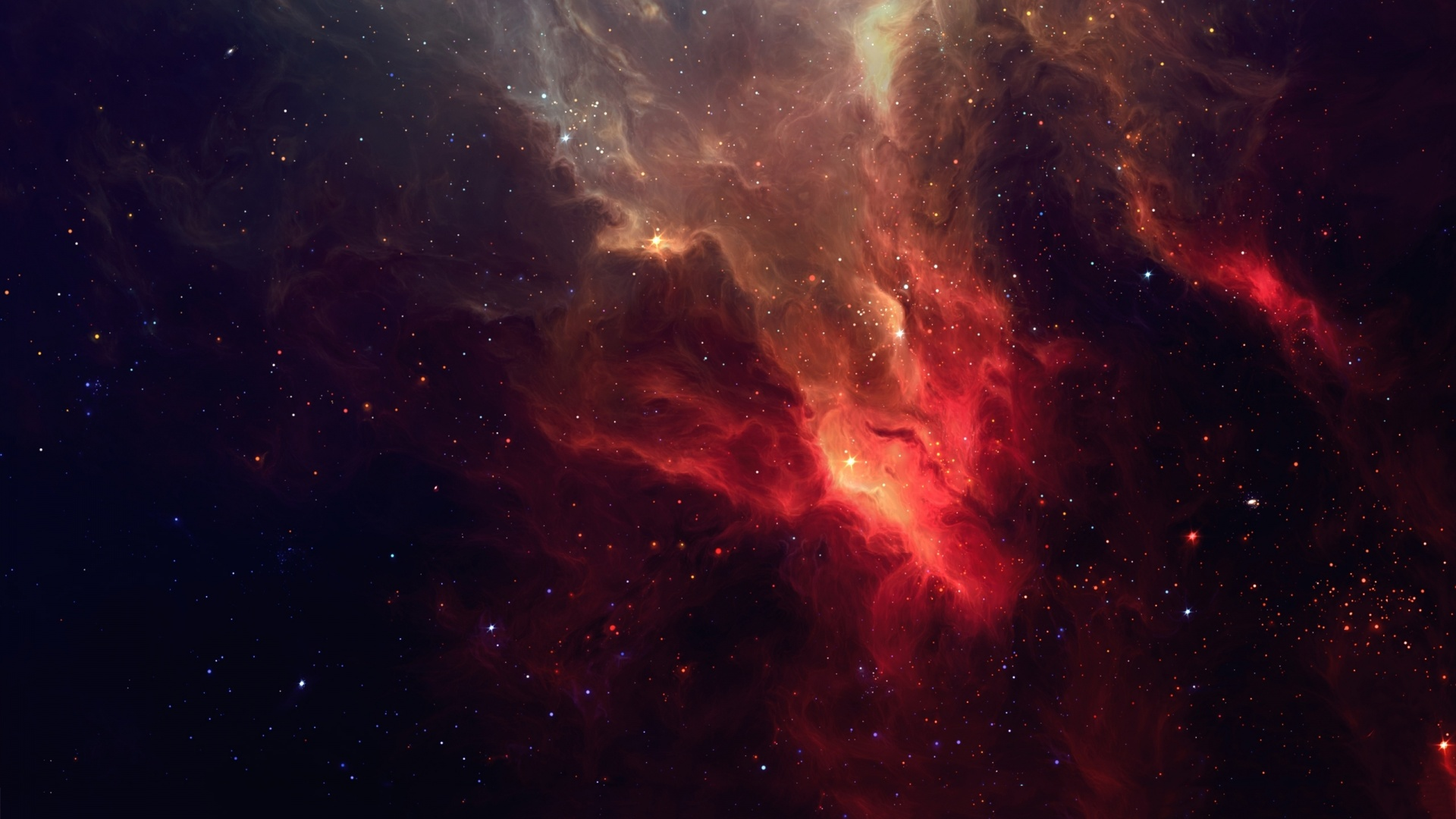 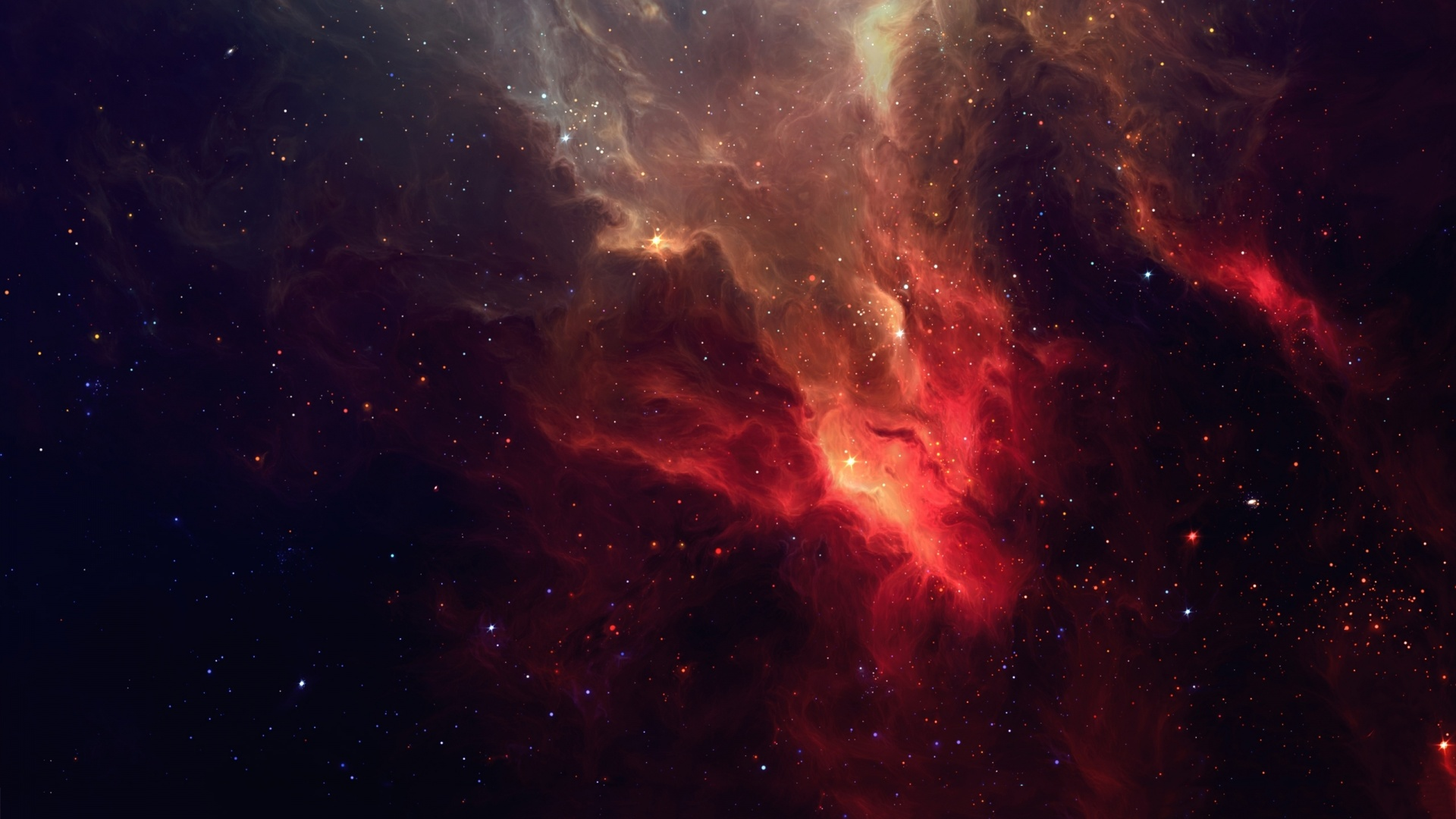 Mission Control
Space Station
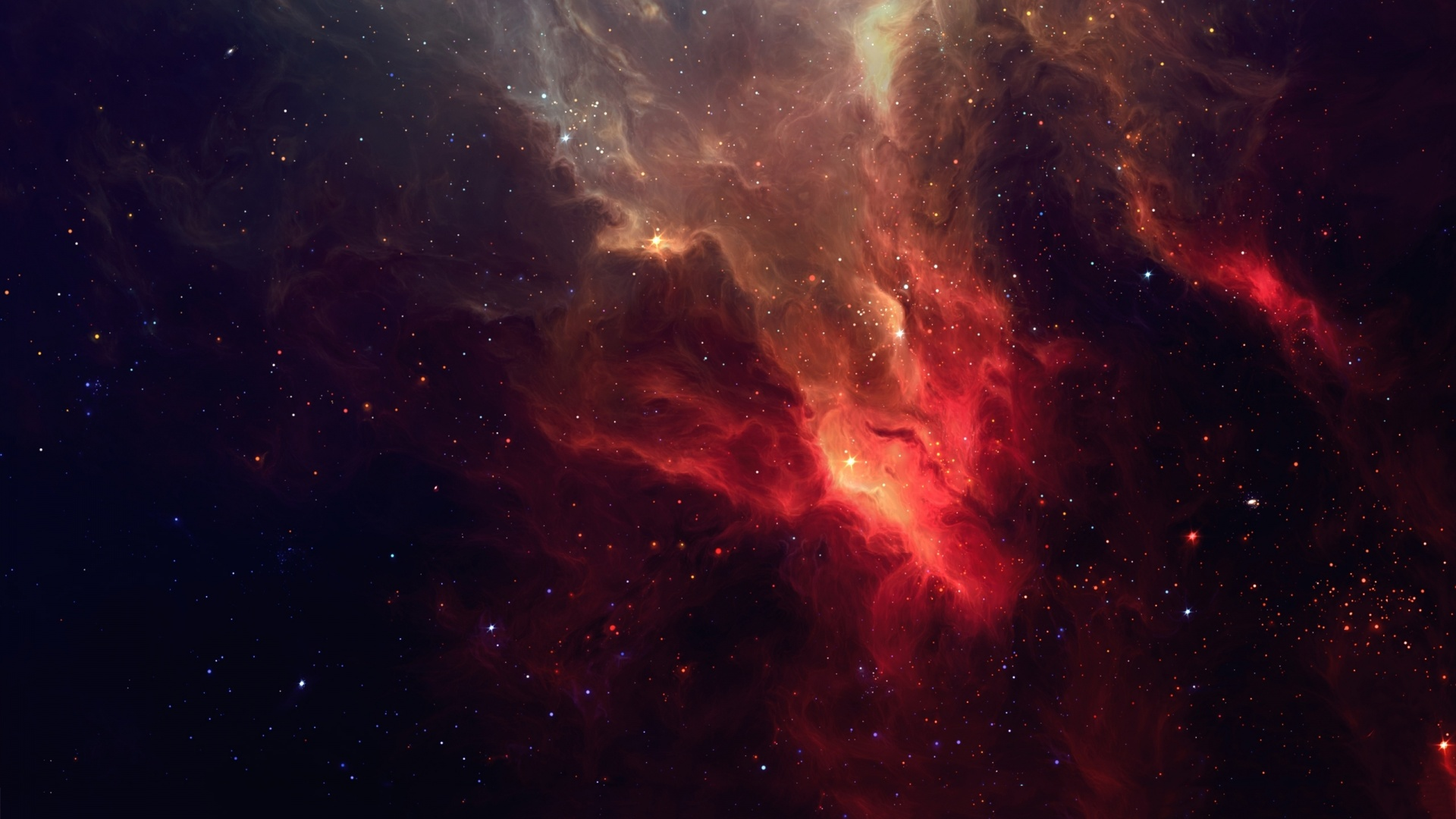 7. Tag
Kultur Austausch
Texanischer Tanz
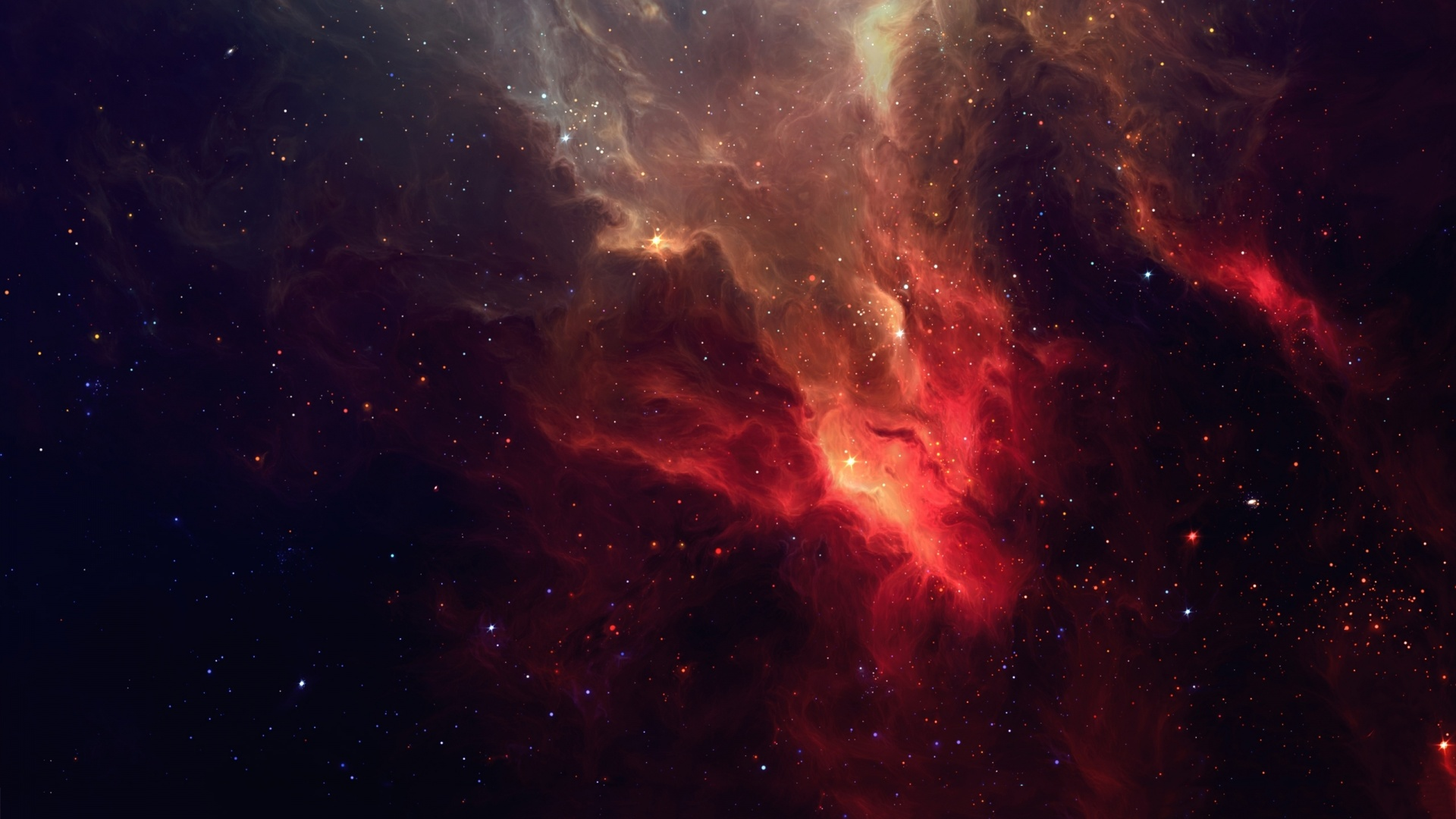 8. Tag
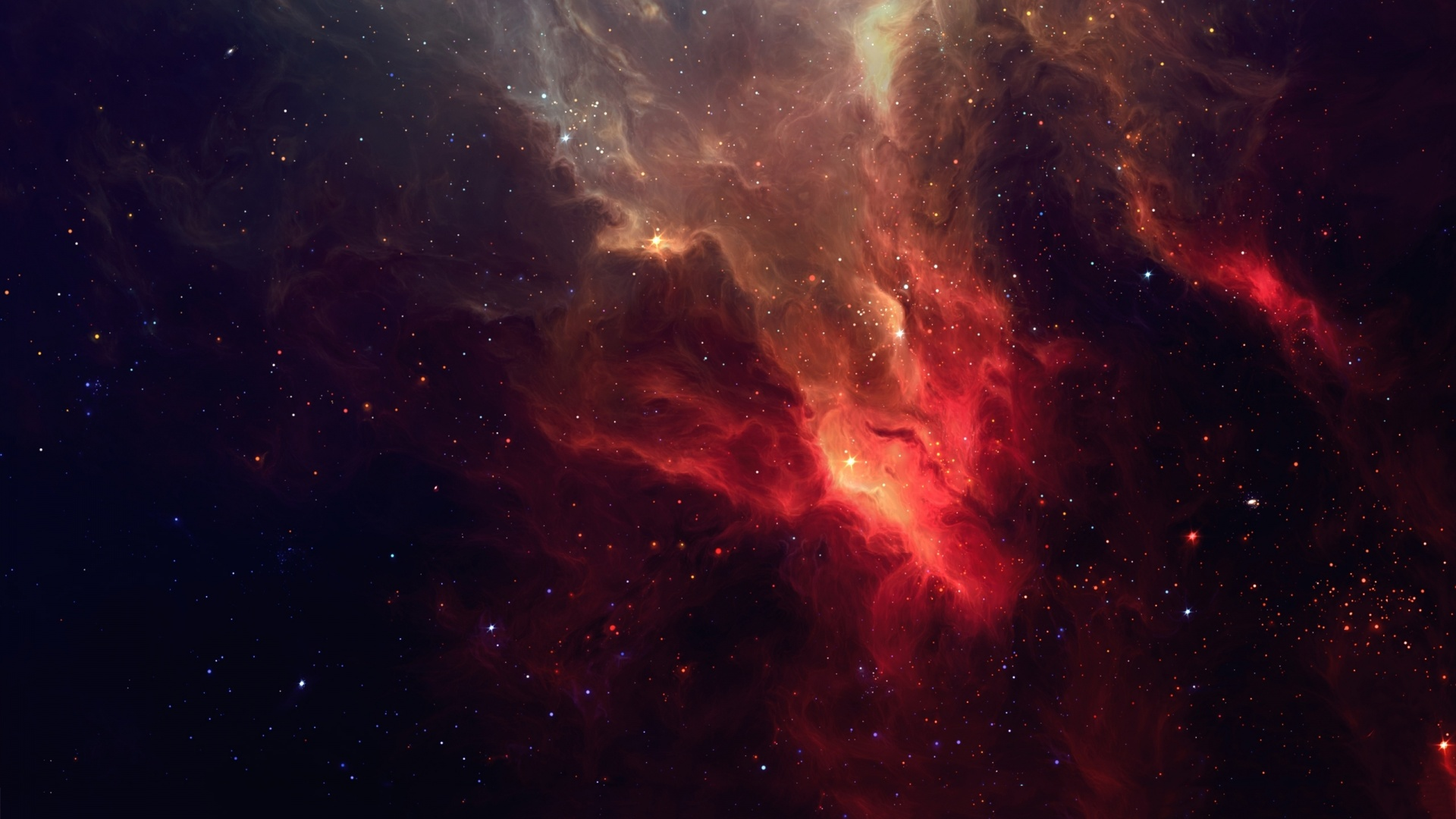 Johnson Space Center
Building 9
Building 9
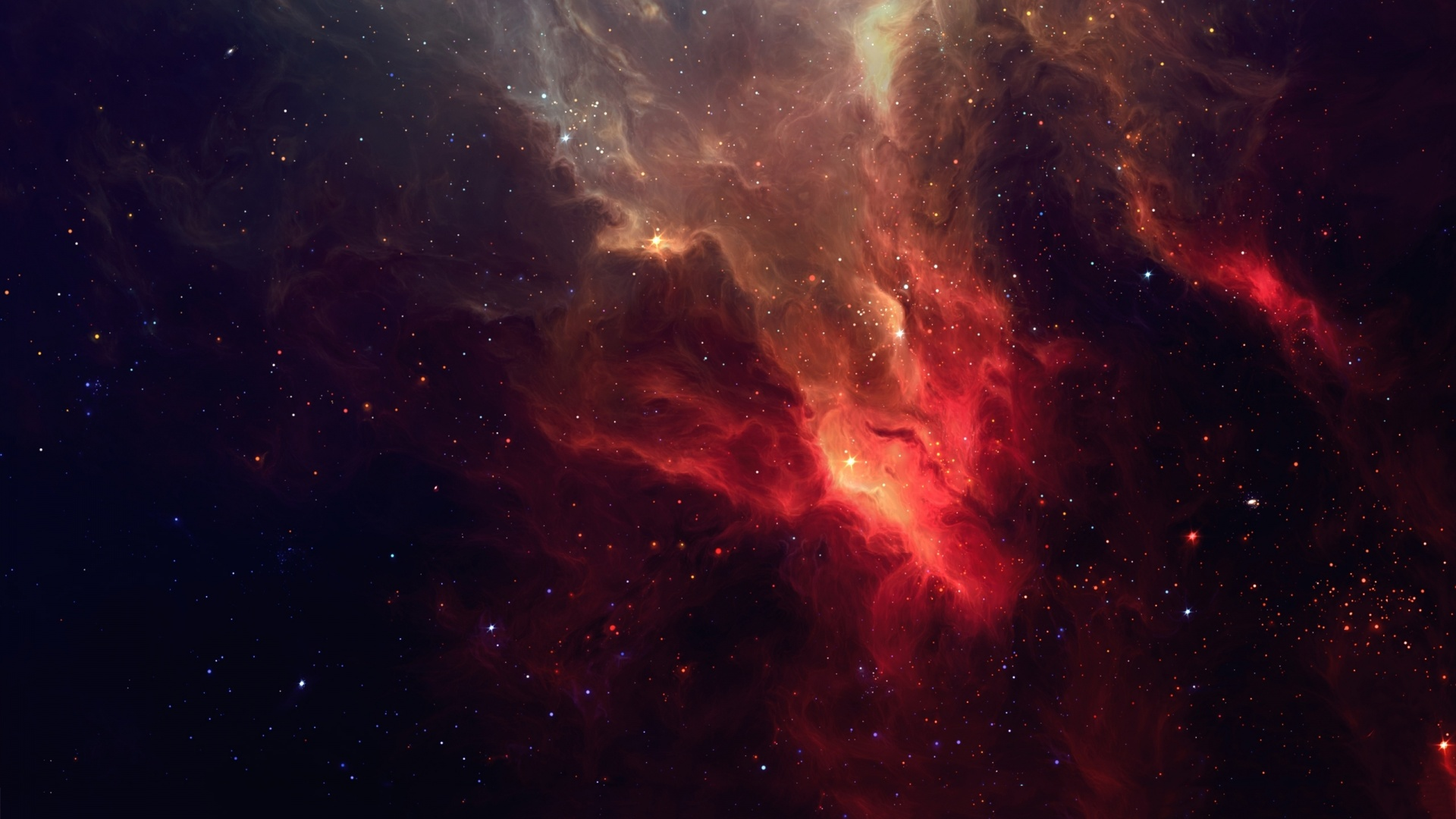 Mission Control
Mission Control
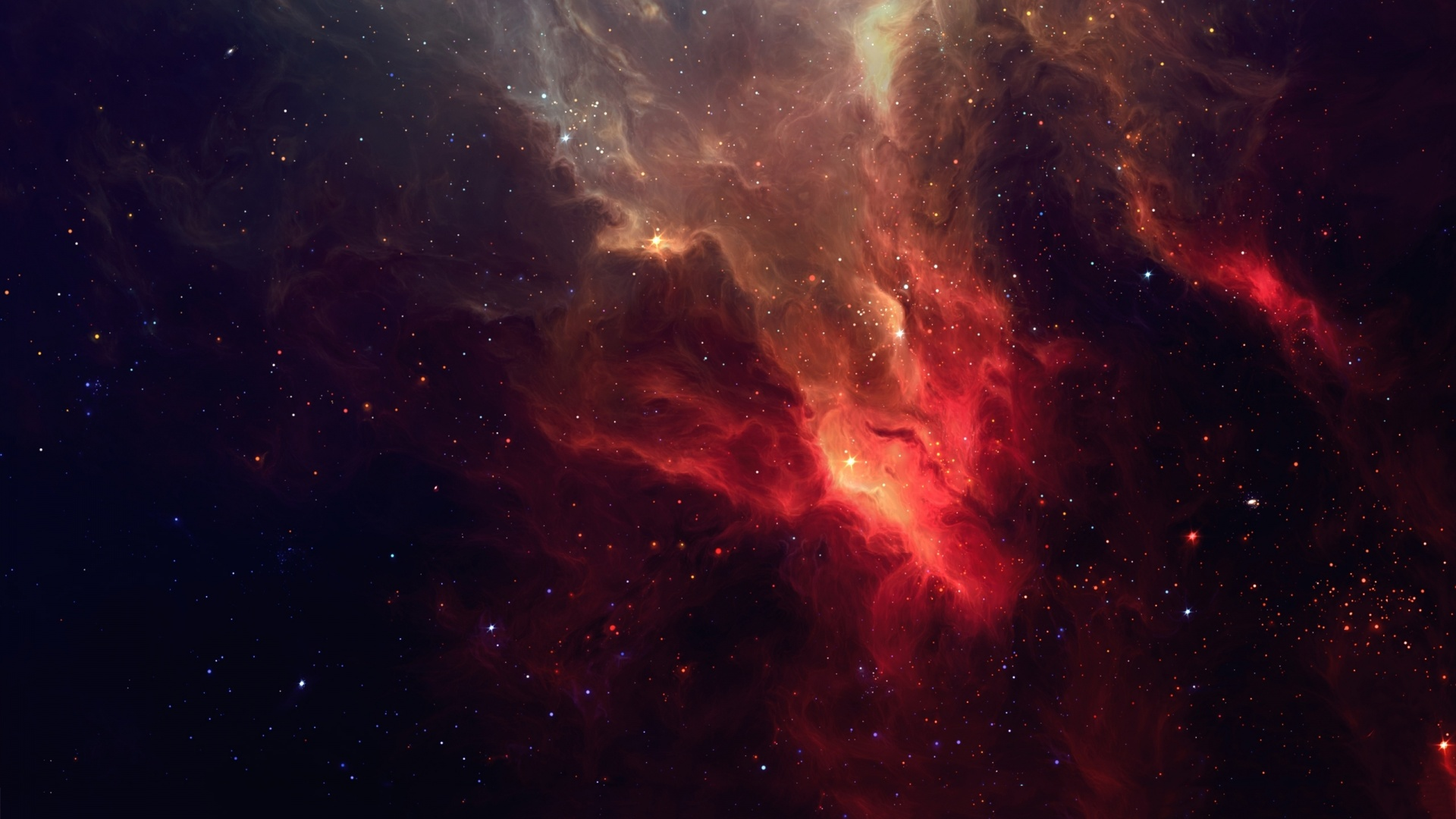 Sonny Carter Training Facility
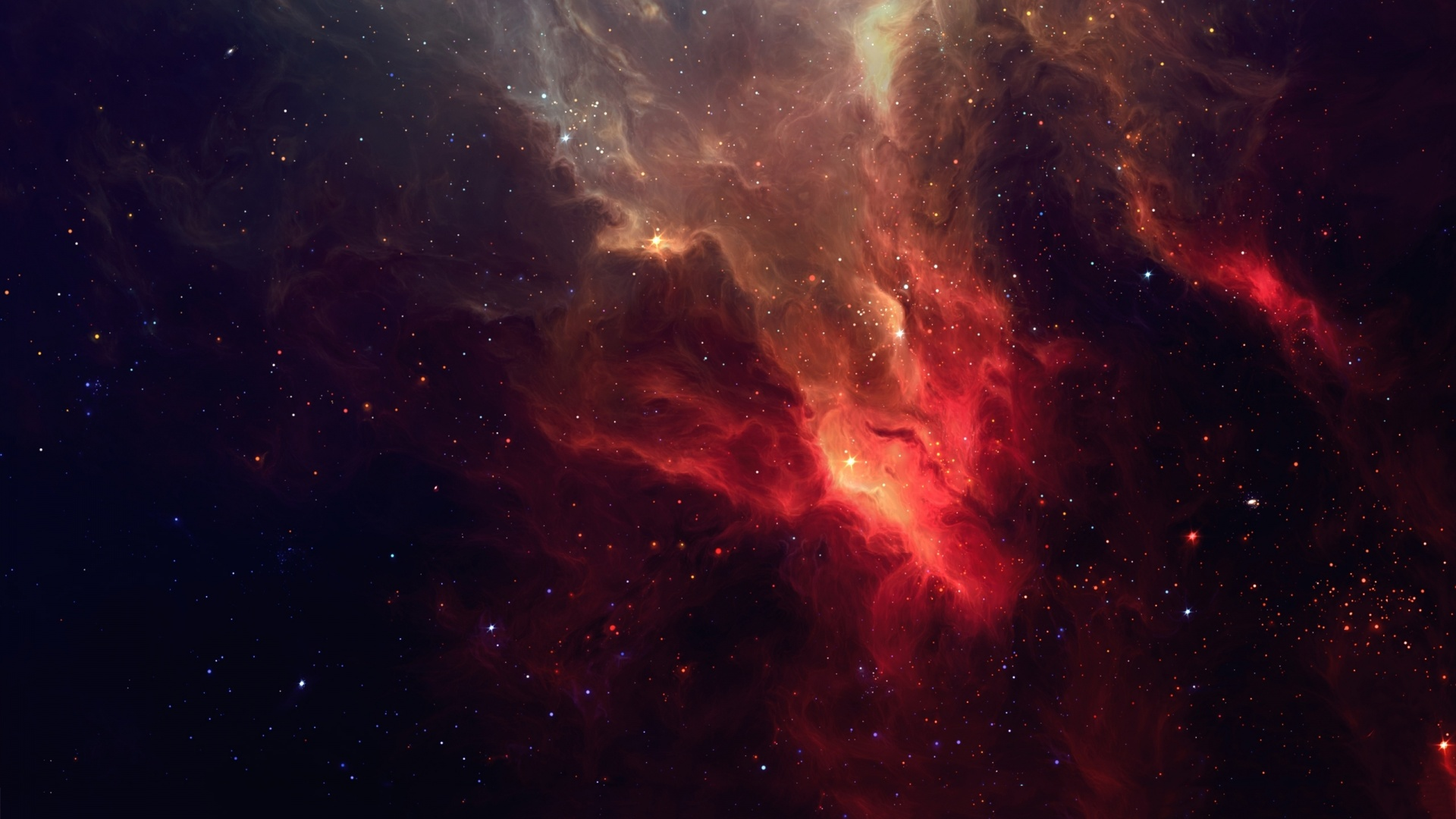 9.-11. Tag
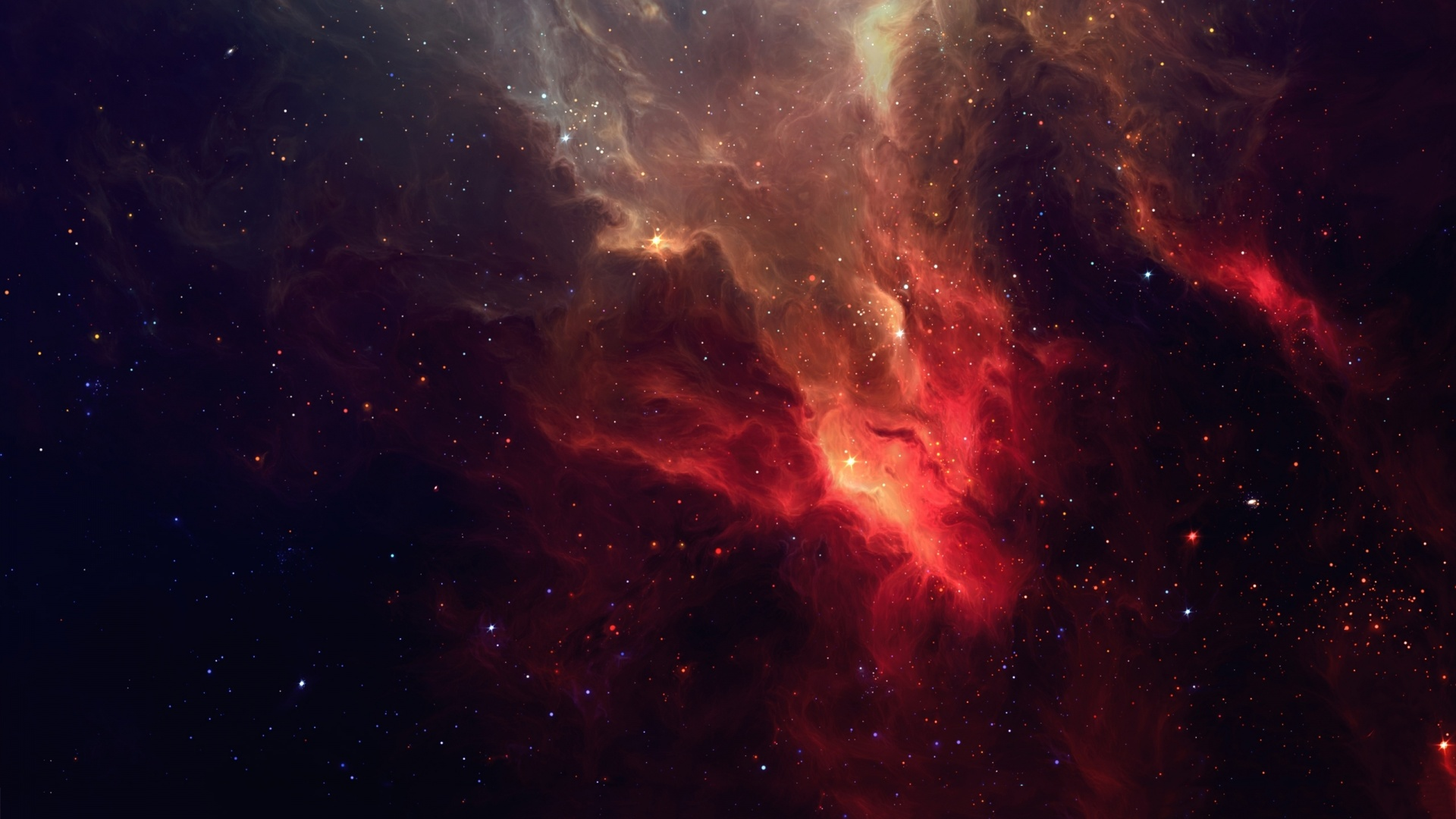 12. Tag
Arbeiten
Fußballspiel
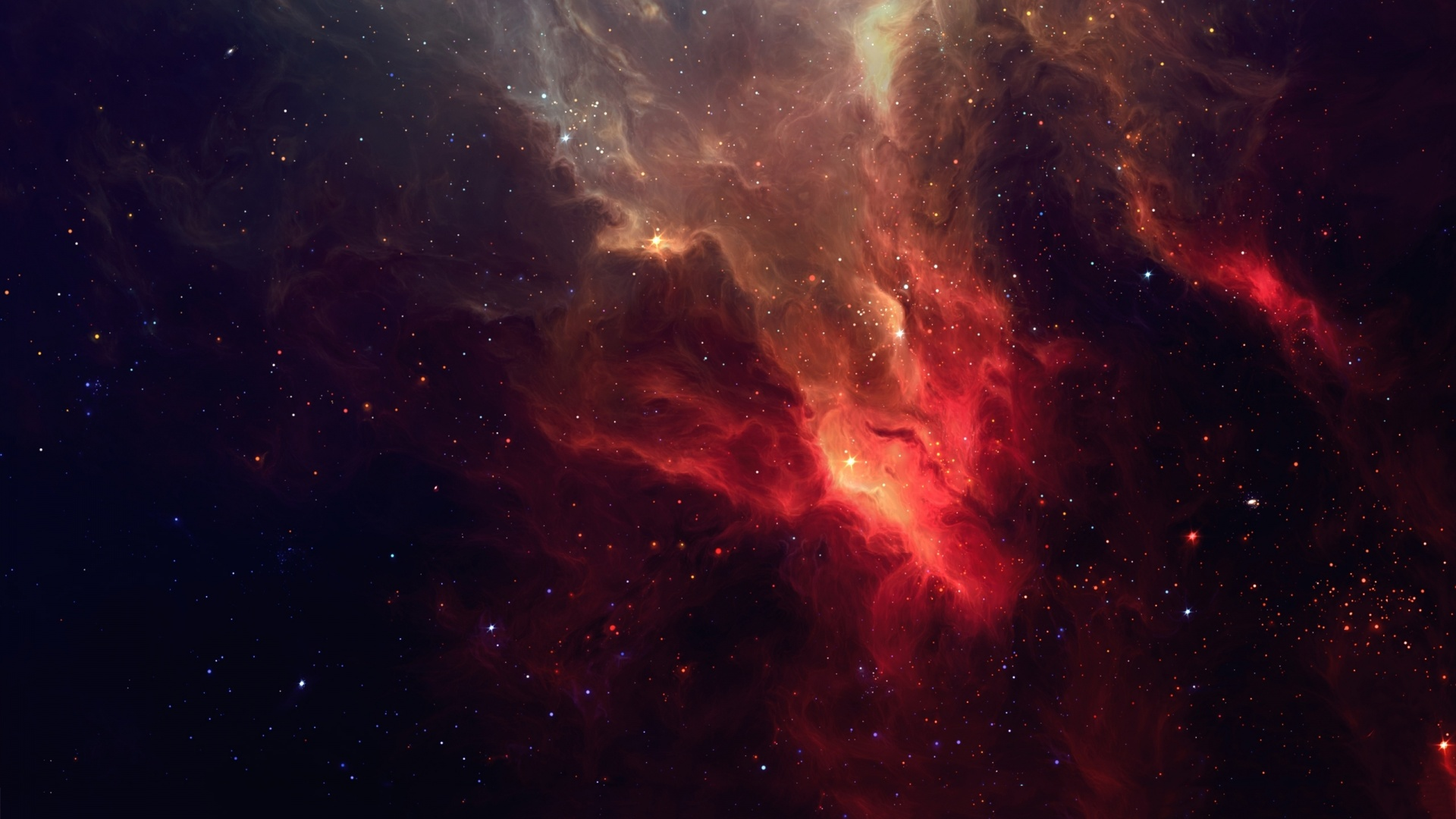 13. Tag
Präsentation
Präsentation
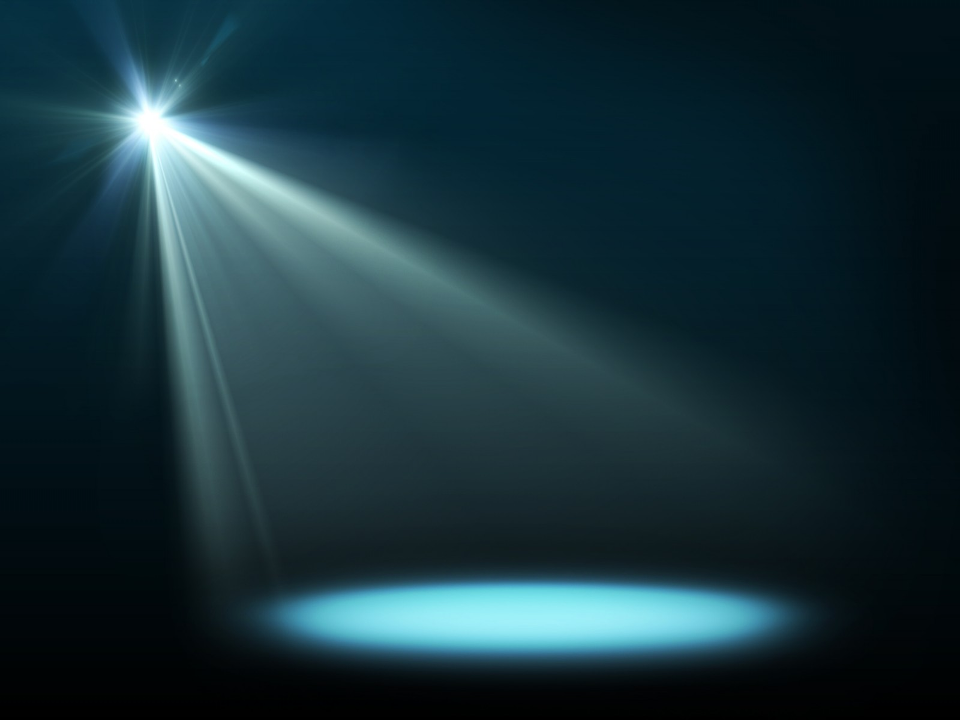 MISSION PATCH
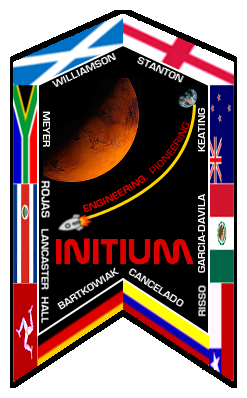 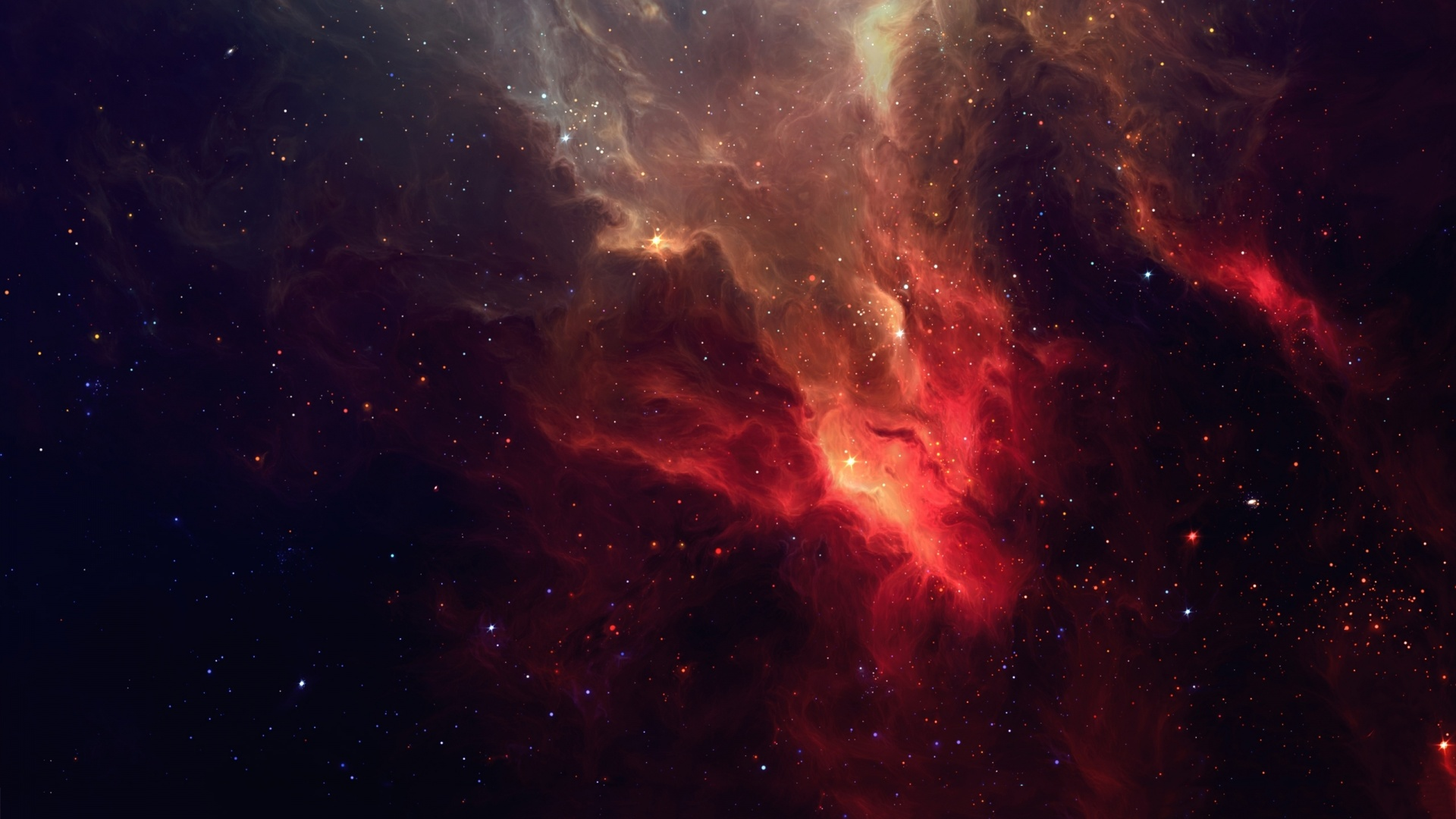 14. Tag
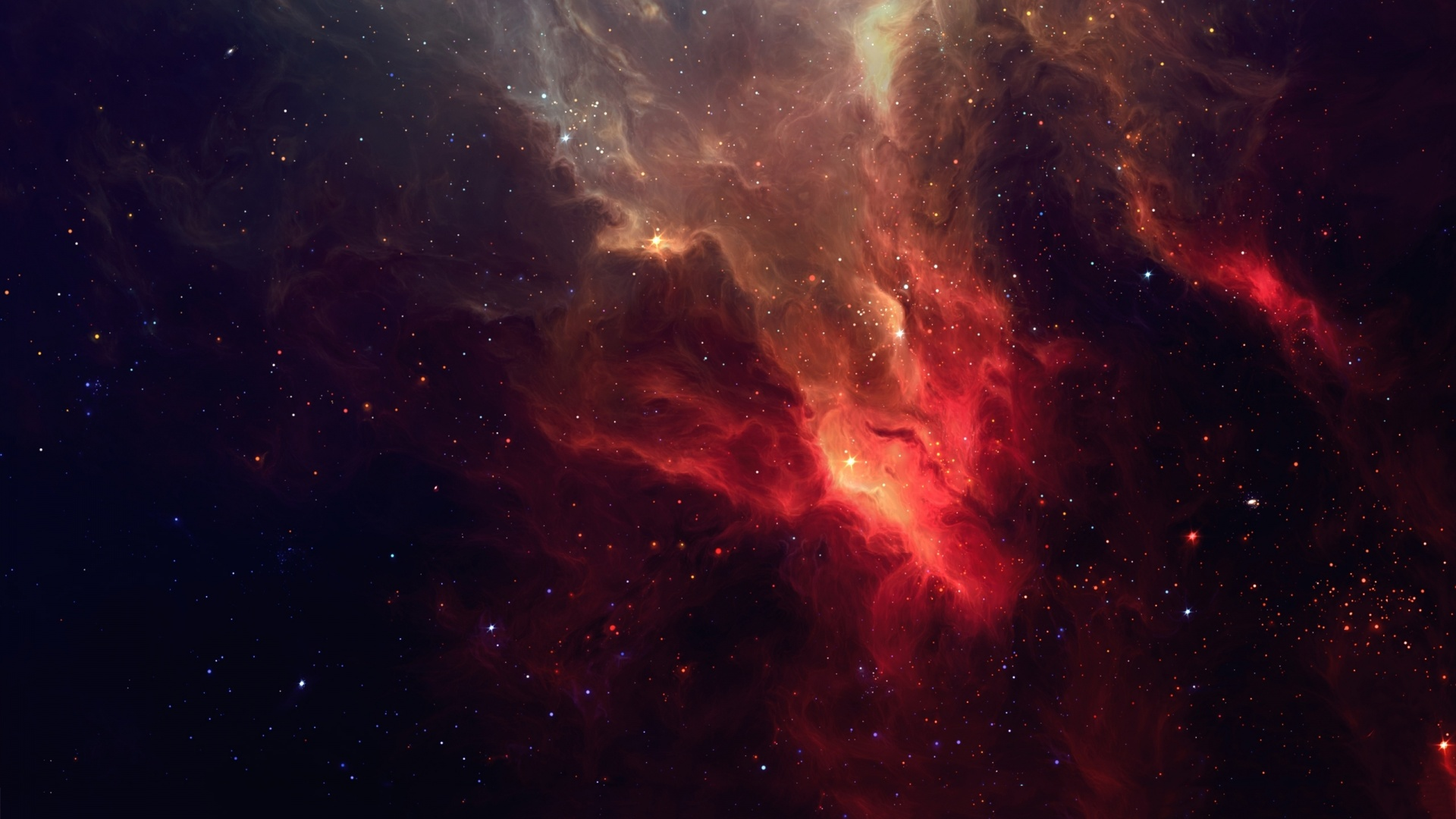 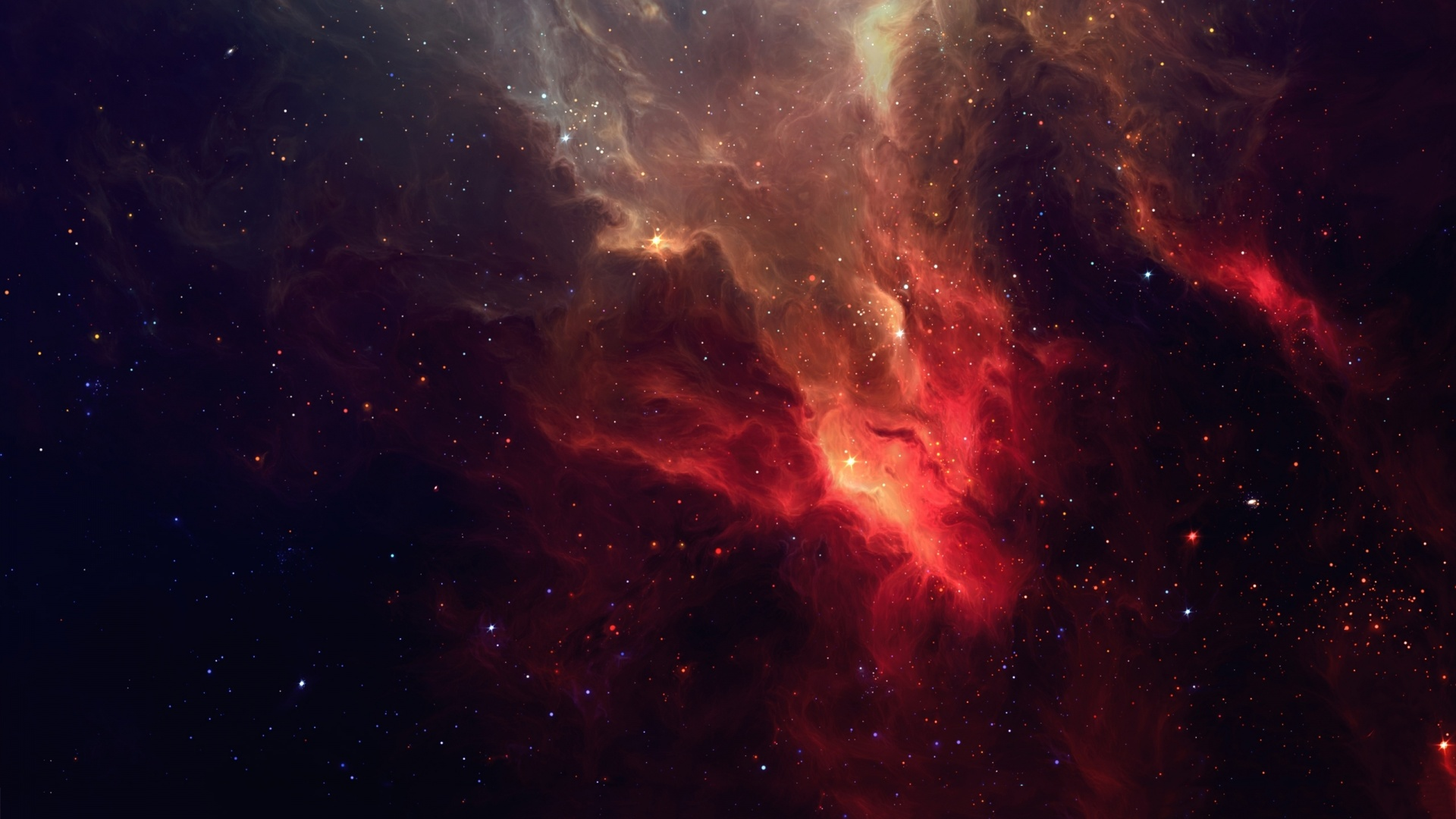 15. Tag
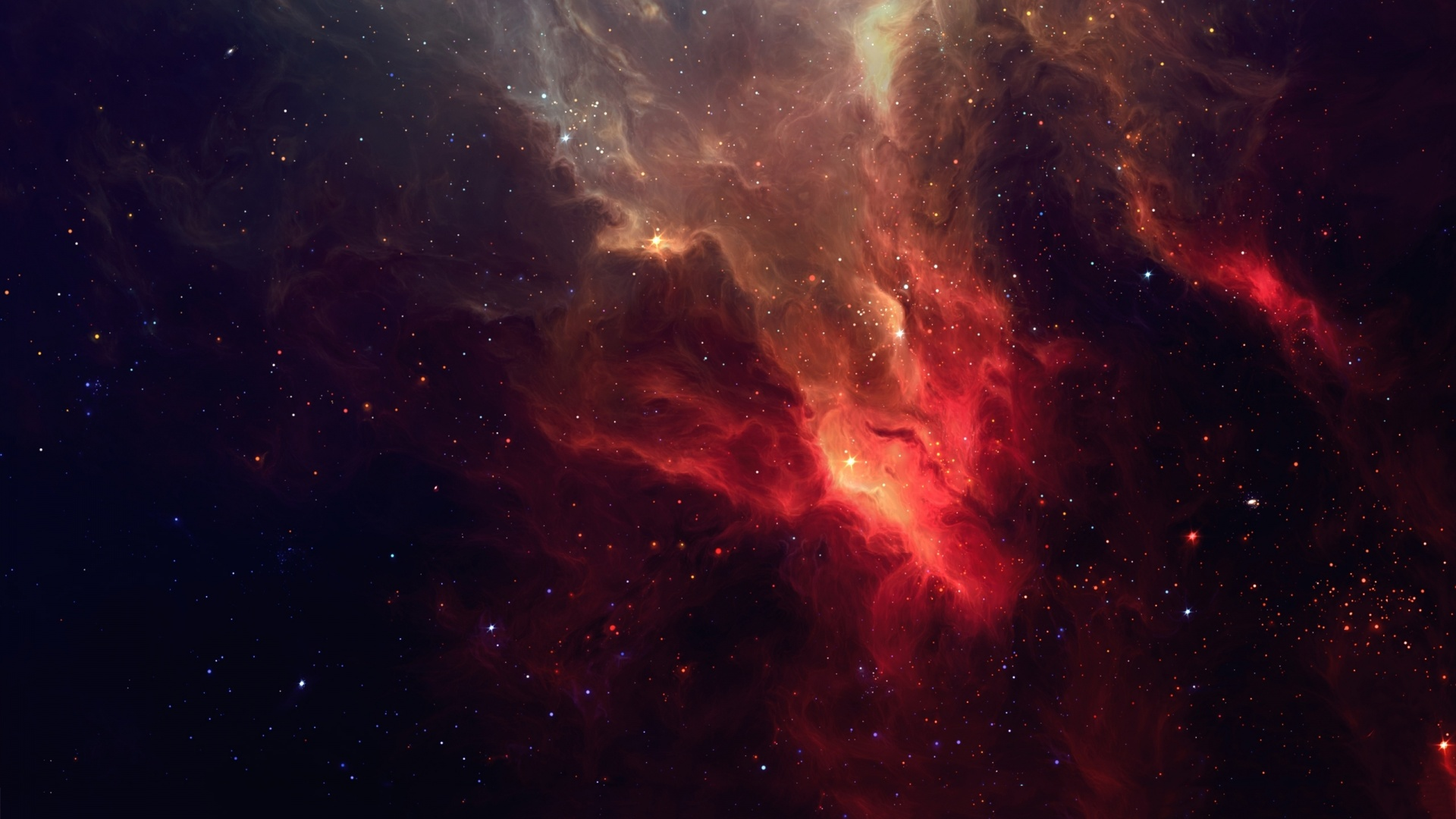 Herzlichen Dank
Herrn Siesenop

Herrn GliemannHerrn Professor Dr. SieboldHerrn Bechtel, Herrn Hooß & Herrn Matz, von der Stadtsparkasse Schwalmstadt
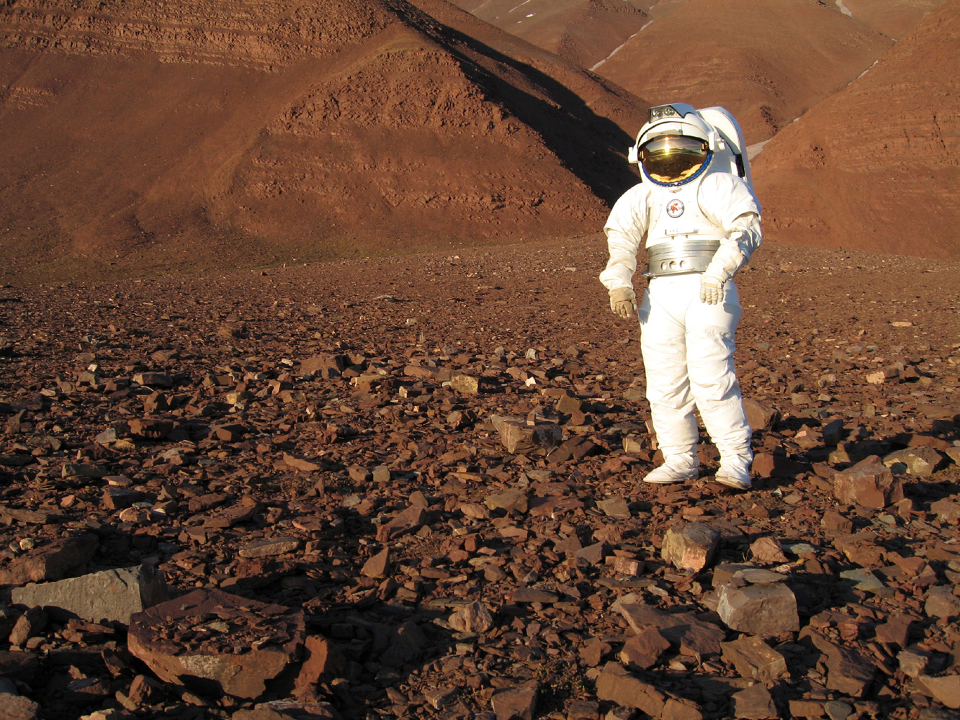 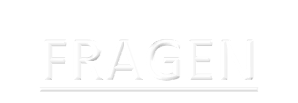 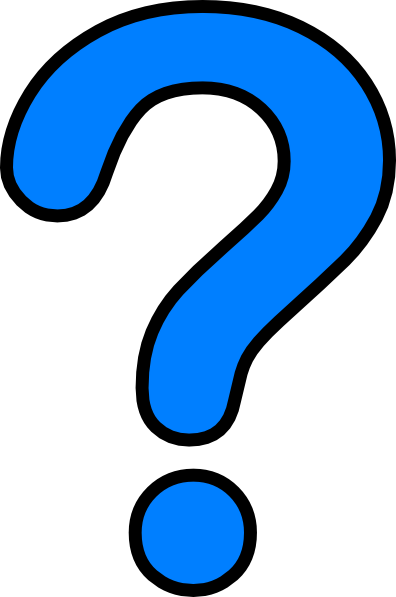 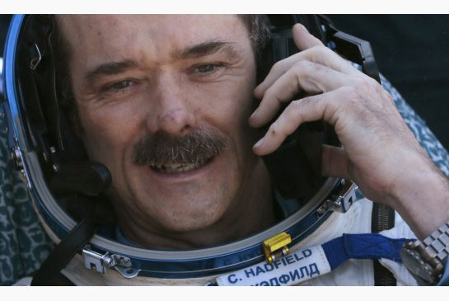 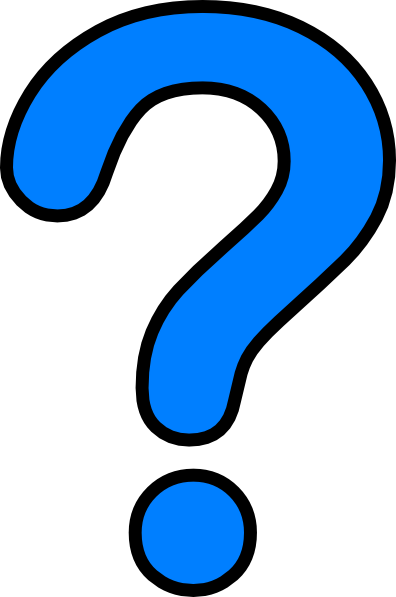